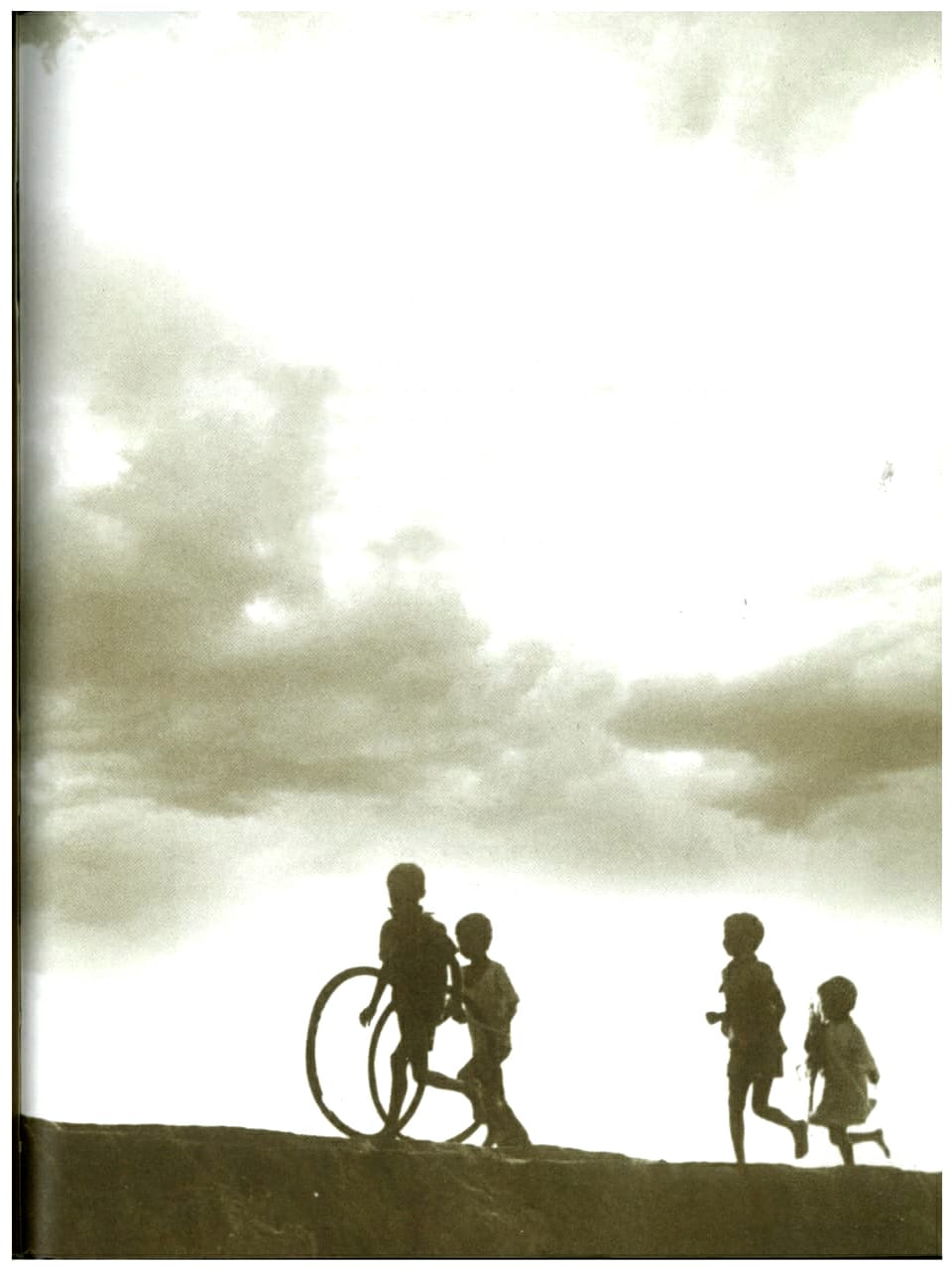 A STUDY ON THE THERAPEUTIC POTENTIAL OF NATURE WITH REFERENCE TO PSALMS AND GITANJALI
Research Supervisor

Dr. M. Ashitha Varghese,
Assistant Professor,
Department of English,
Bharathiar University.
Research Scholar 

Fr. Roby. K. Sebastain, 
Ph.D. Research Scholar,
Department of English, 
Bharathiar University.
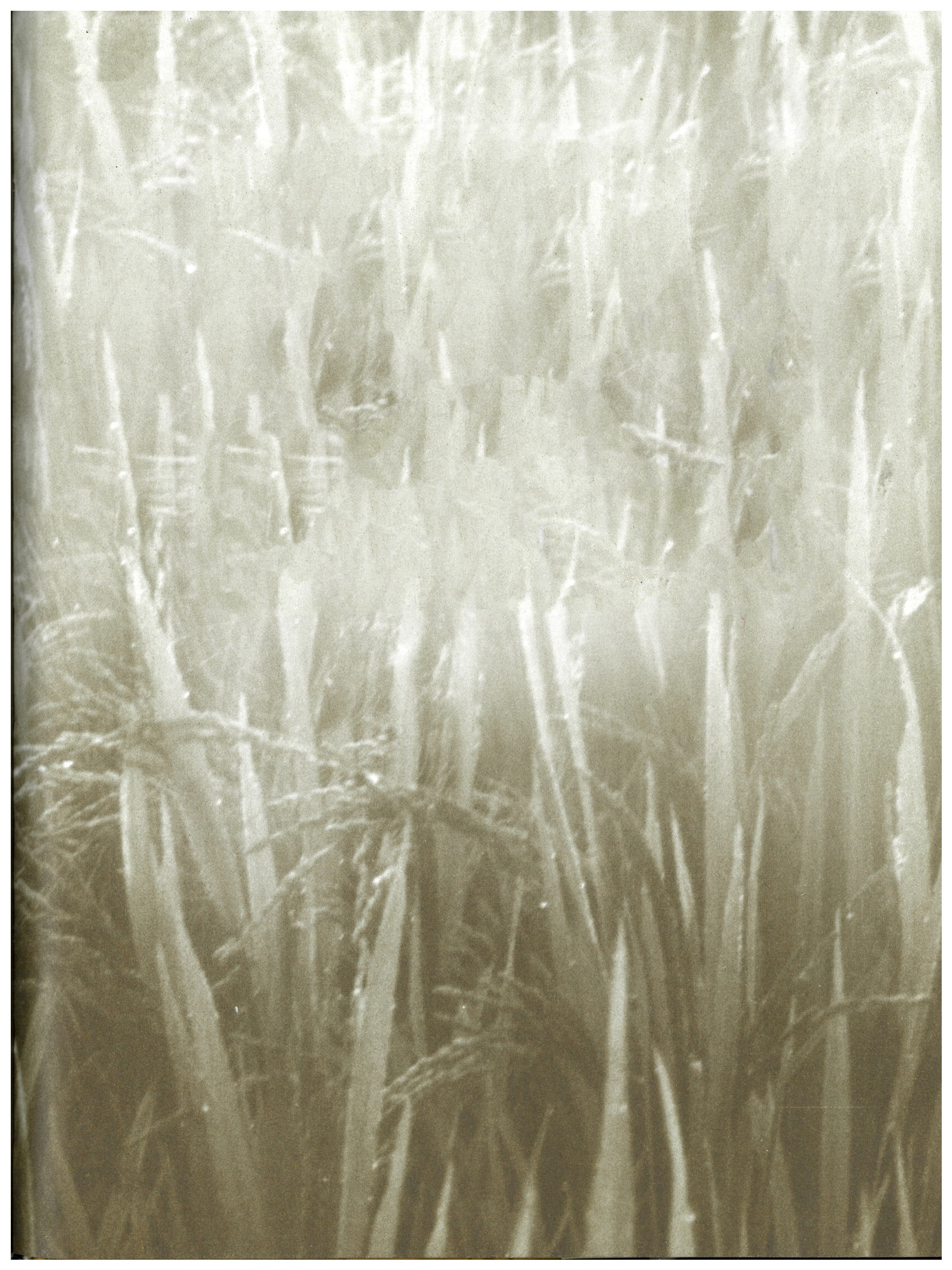 SELECT WORKS  - PSALMS and GITANJALI
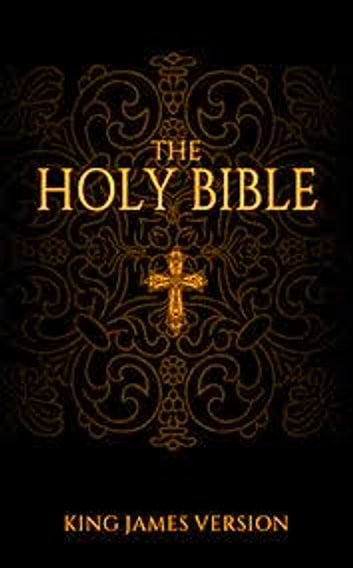 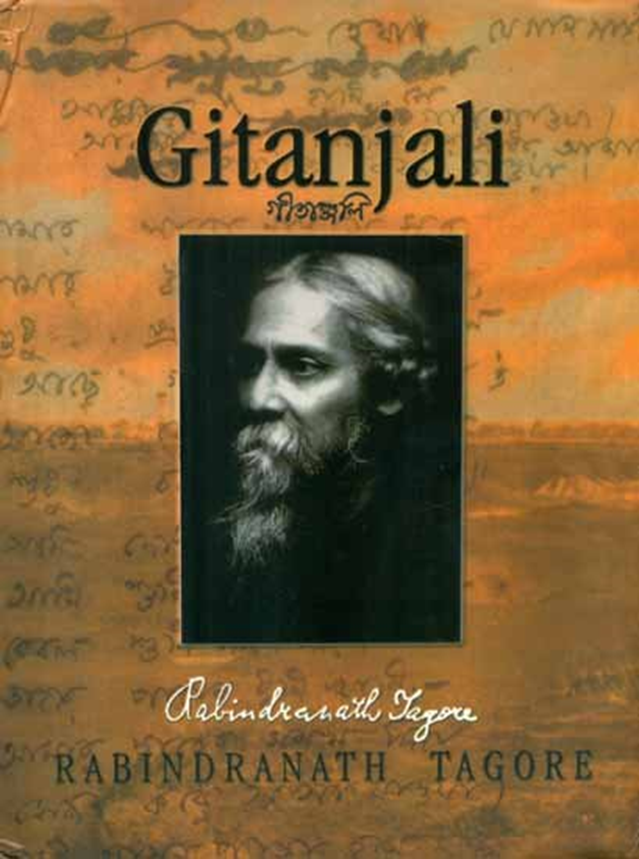 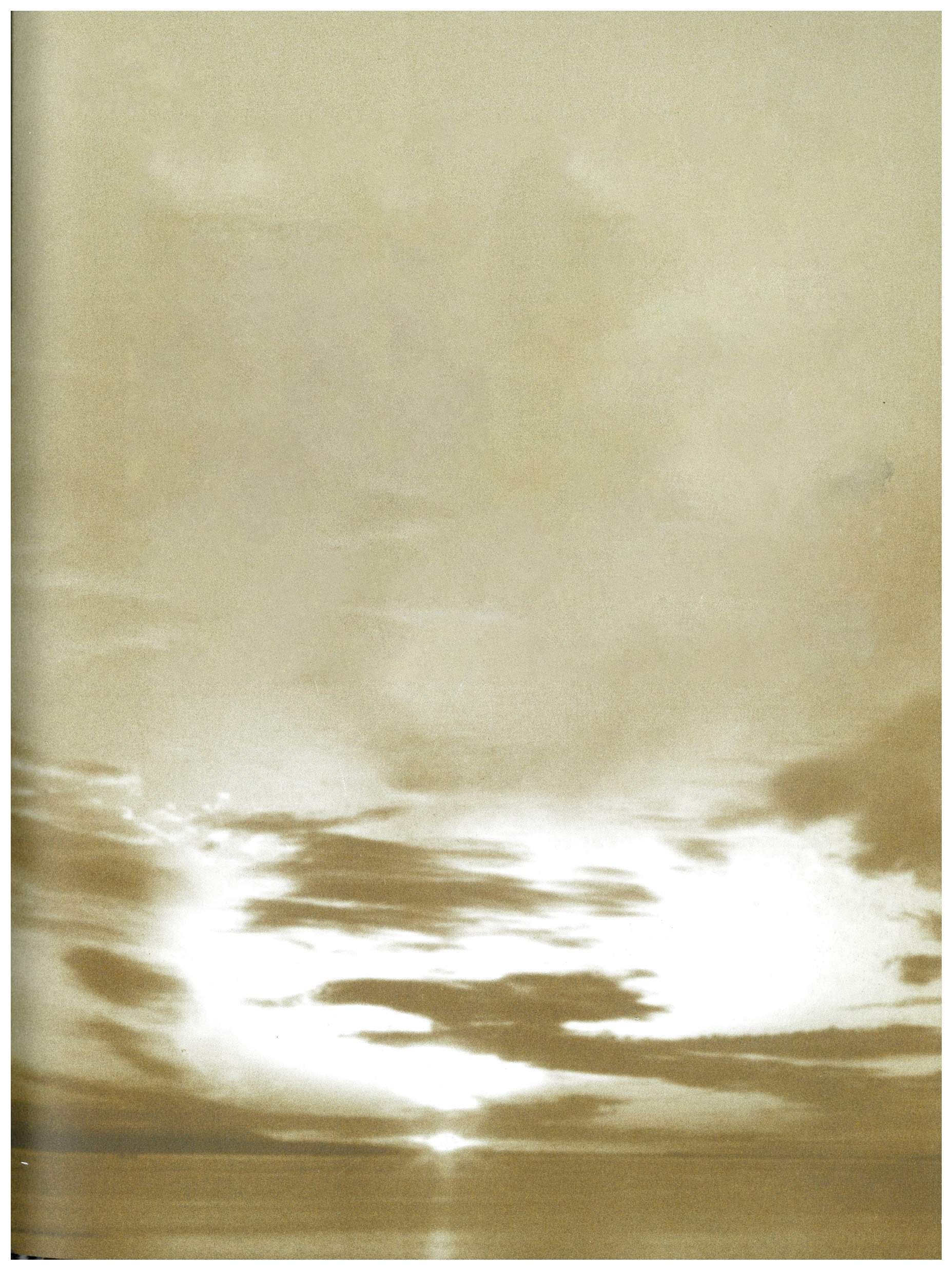 HOLY BIBLE
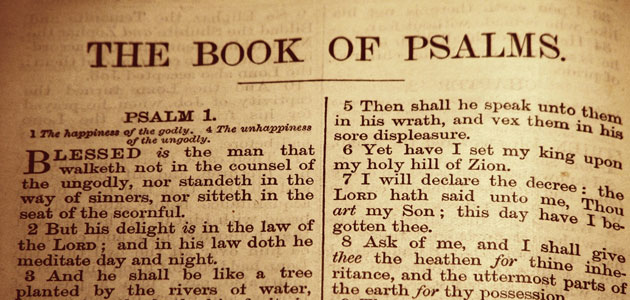 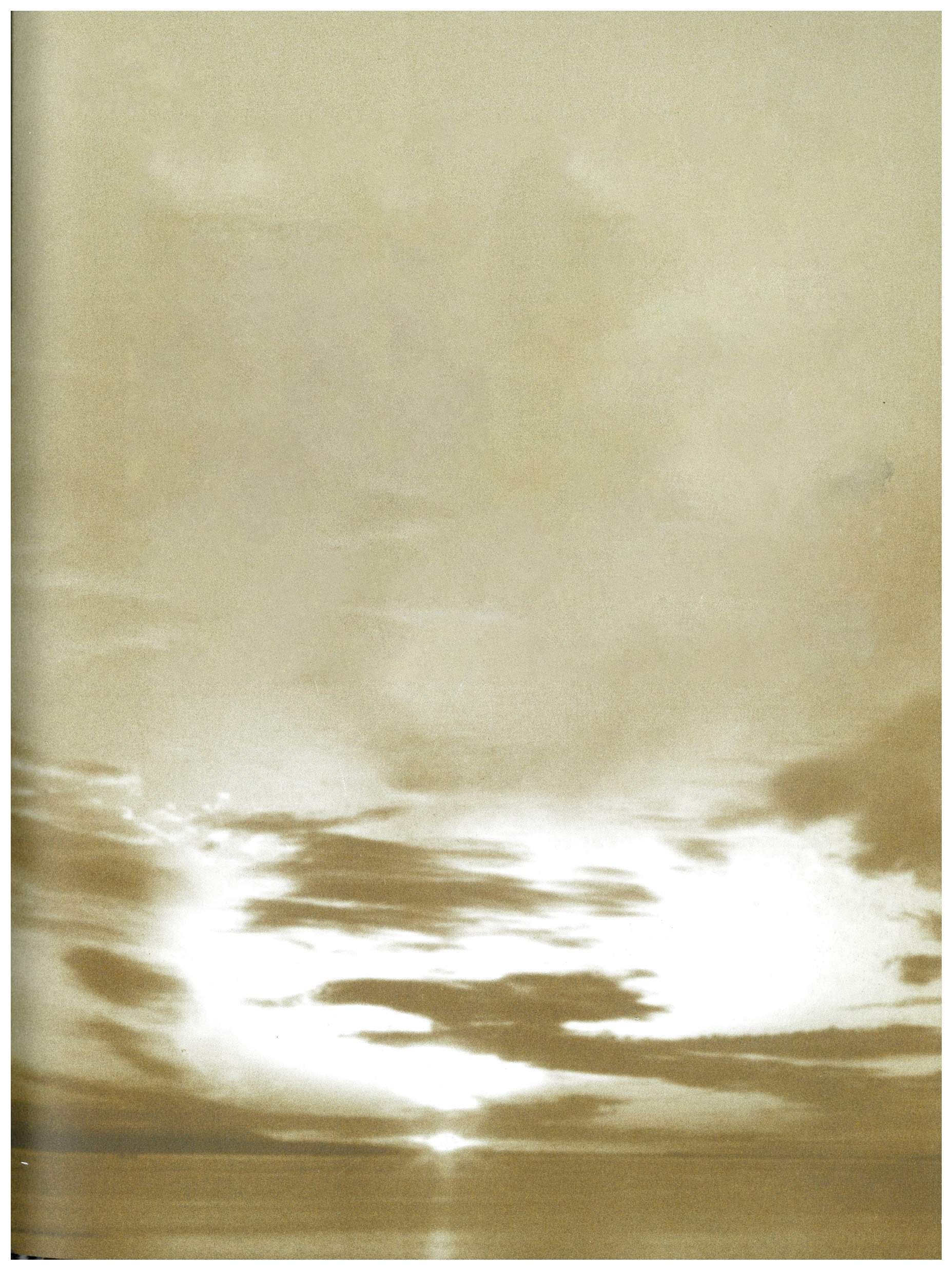 GITANJALI
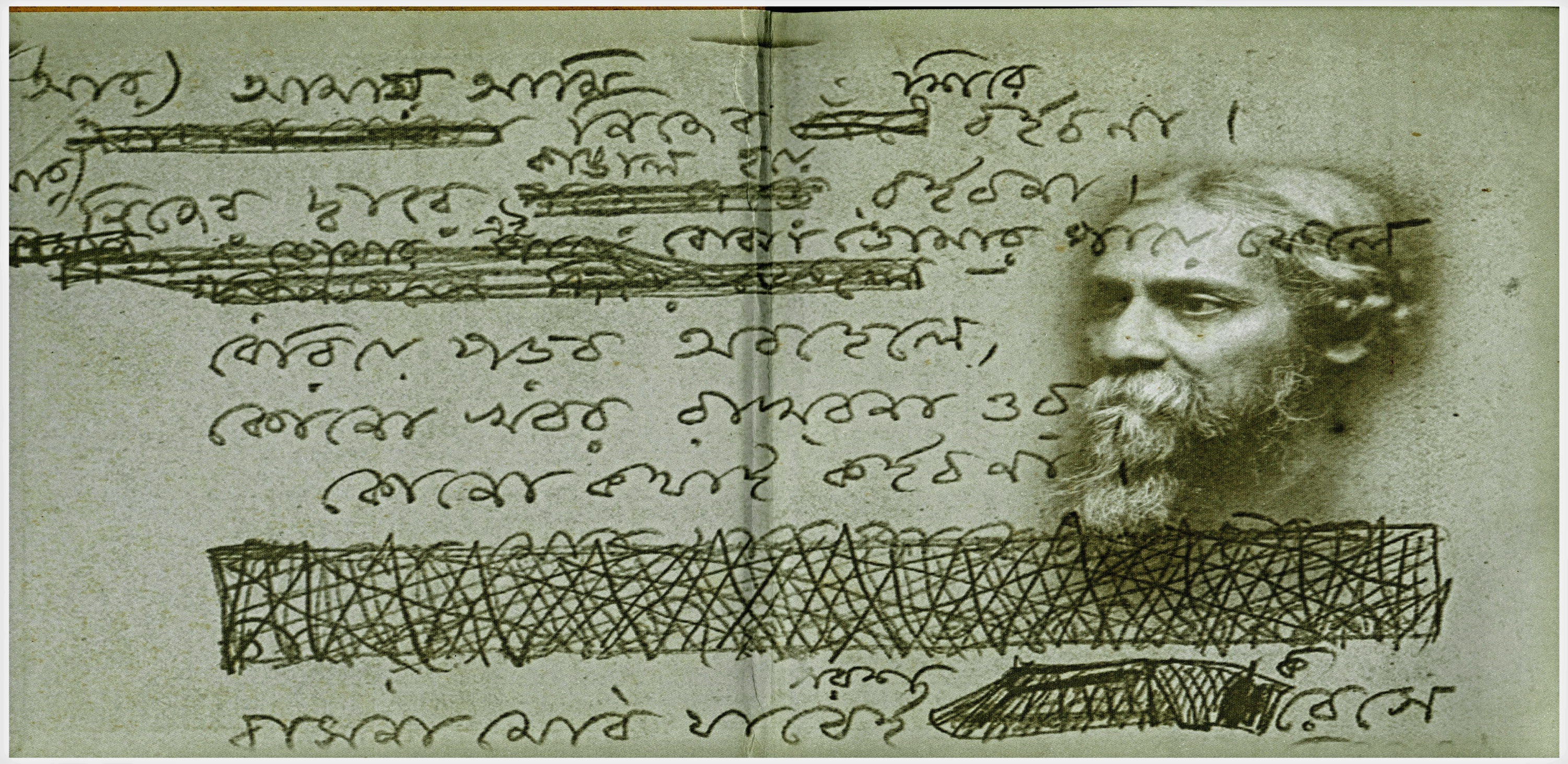 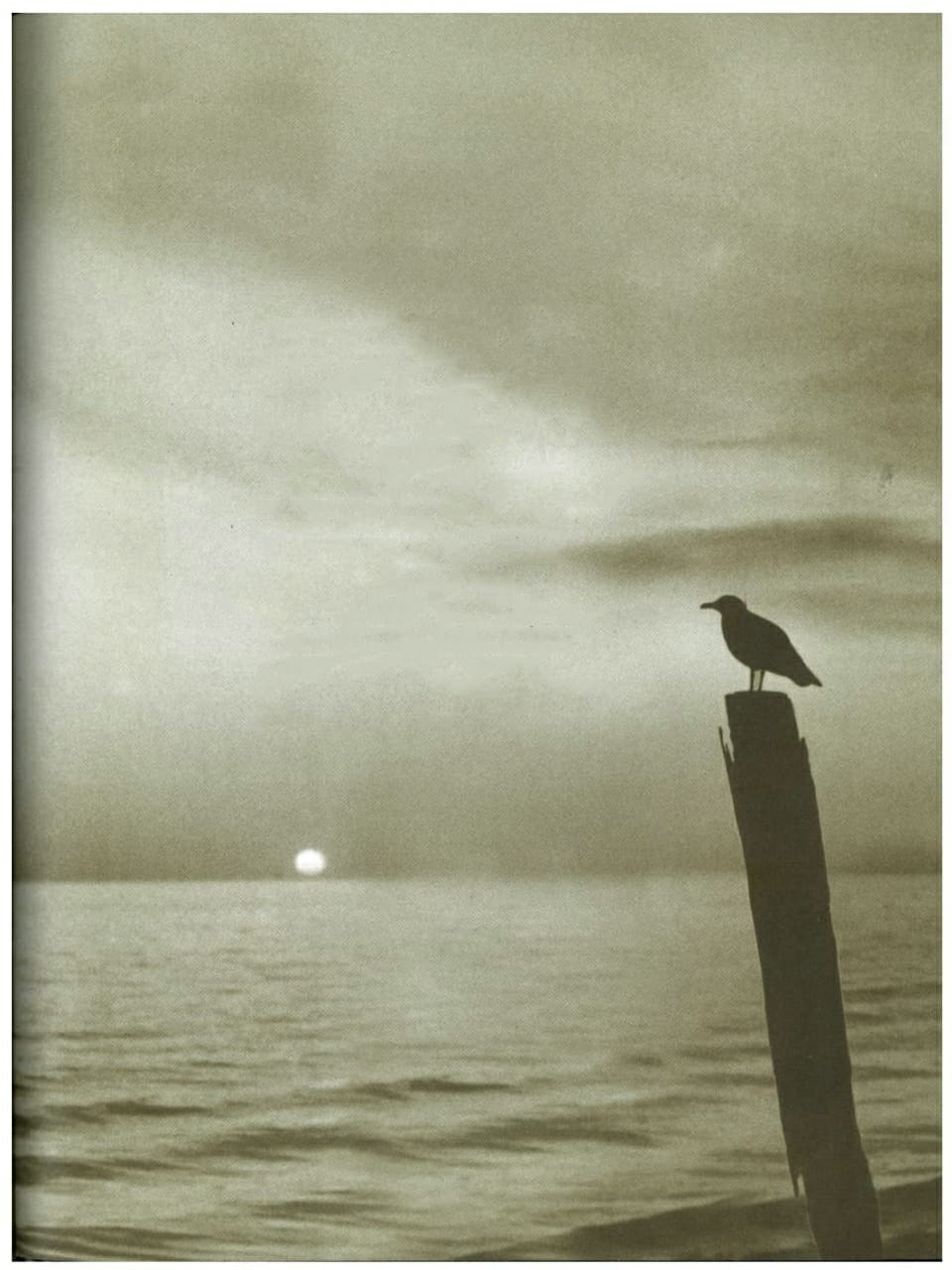 BACKGROUND OF THE STUDY
The study focuses on correlation of nature spirituality and healing from the select verses of Psalms and Gitanjali
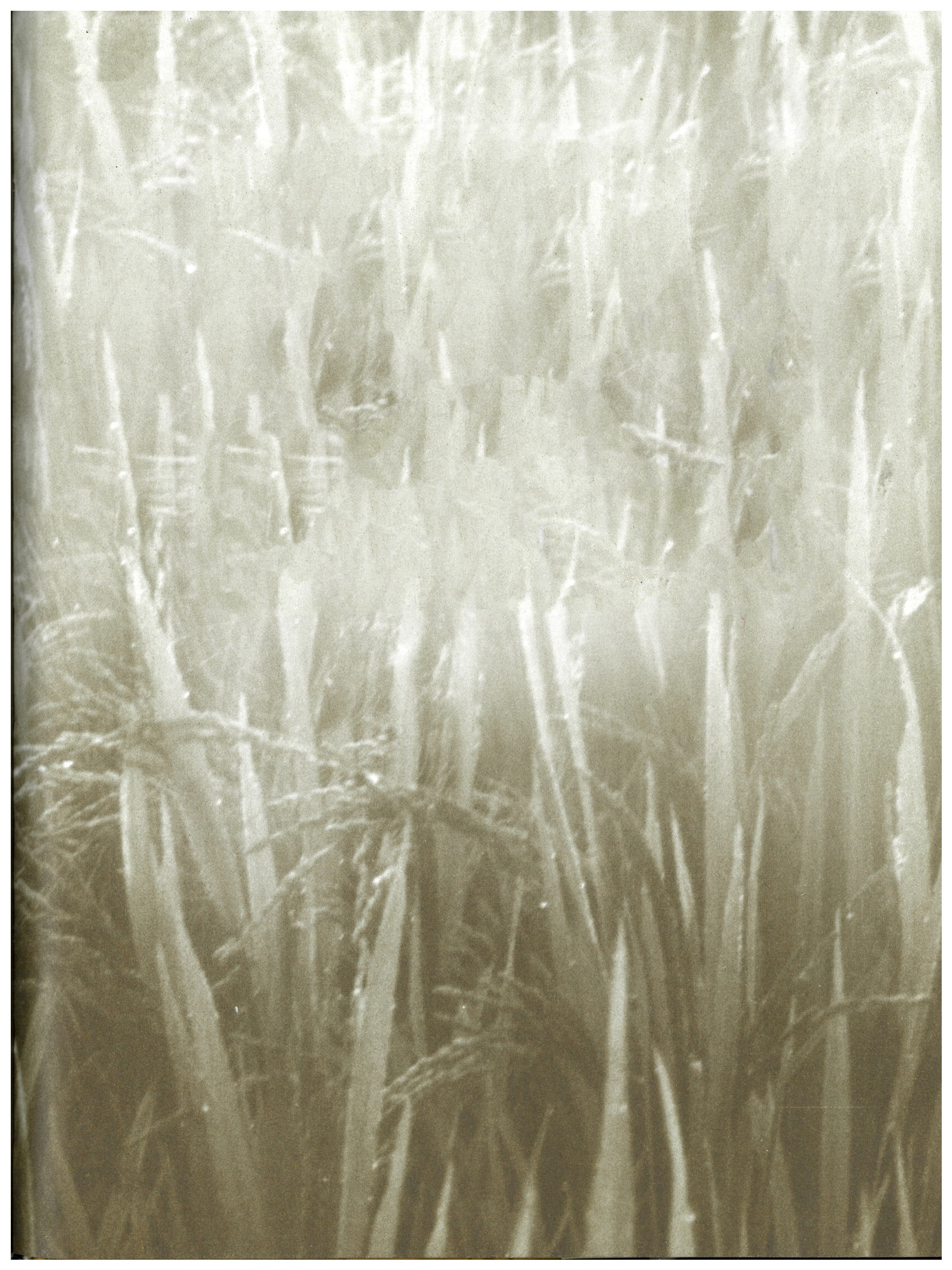 RESEARCH QUESTIONS
Is there a similarity in the portrait of Nature from a literary and spiritual point of views..?

Is there a scope of application of NBT and its healing effects in the literary contexts as much as the real life contexts.? 

Do we have ample evidence in literature like spirituality, to substantiate that Nature has therapeutic effects of restoring health and peace.?

Is there a parallelism between Divine, Nature and Humanity in Psalms and Gitanjali.?
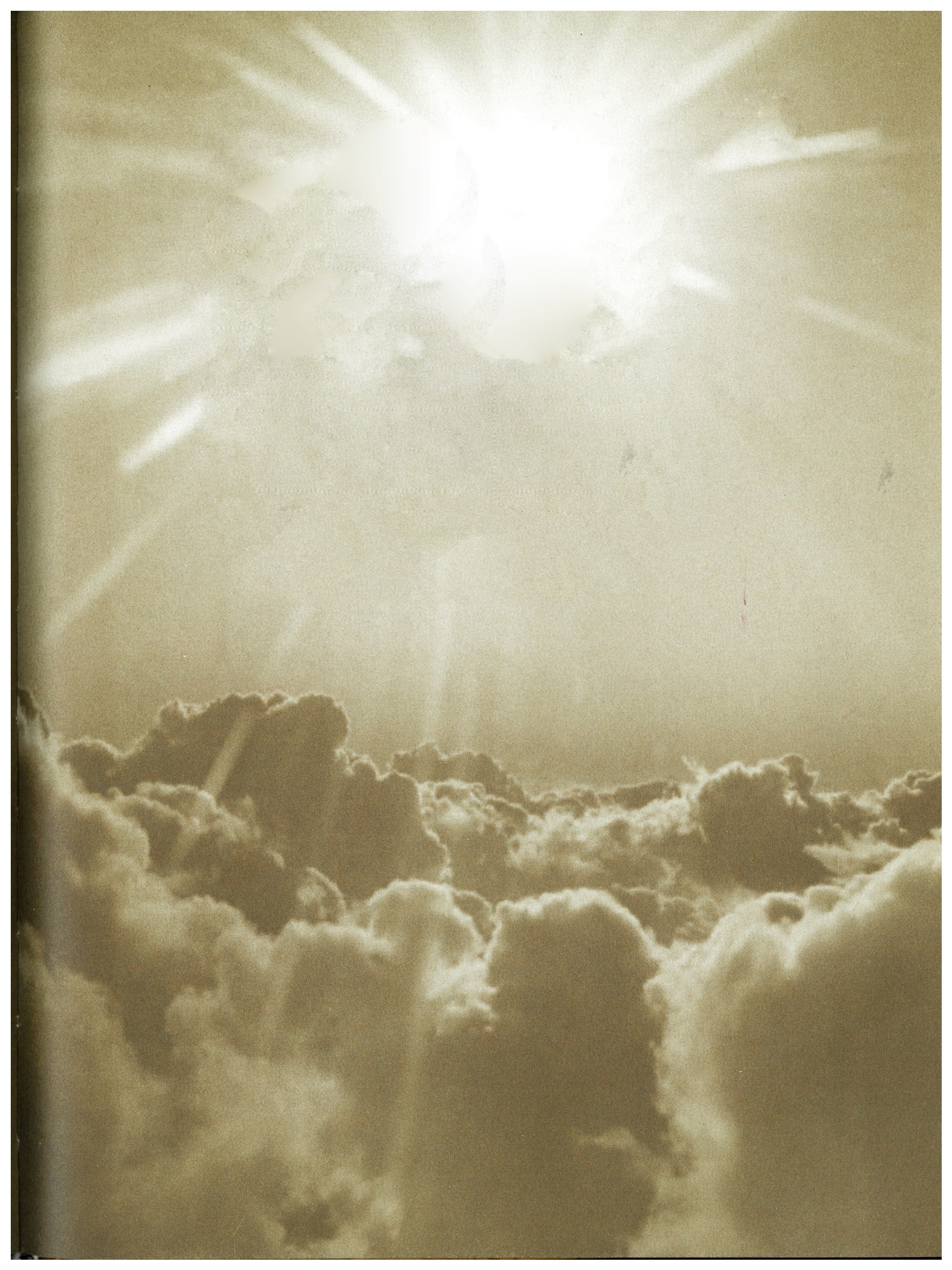 OBJECTIVES
To identify spirituality in the elements of Nature through contemplating on Nature.

 To understand and experience the therapeutic effects of Nature and natural    landscapes by living close to it and being healed by it.

To study the portrayal of nature in literature and understand its spiritual significance with reference to the literary texts of Gitanjali and Psalms.

To Examine the Practical concepts of Therapeutic Landscapes , Nature Based Therapy
 (NBT) in real life contexts as an application of Free Air Living and its healing    effects in the mind, body and spirit.
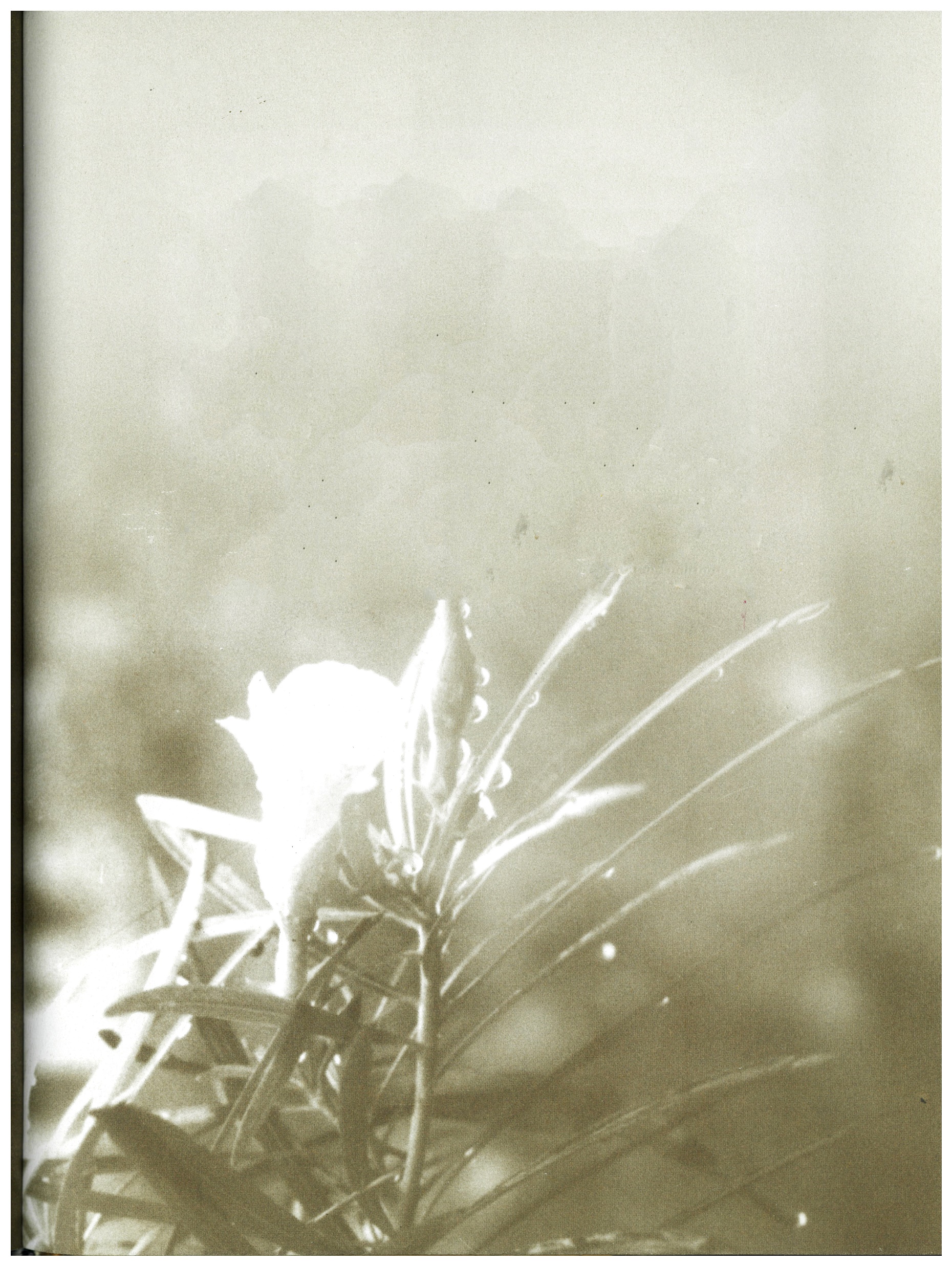 HYPOTHESIS
Nature becomes a medium of restoring health and peace. It can bring in the transformation and transcendence of human nature or character like no other medium could. 

As much as the Nature, Literature also creates a healing space, keeping the human minds in the comfort zones, as the peacefulness in the landscapes portrayed, creates a mental landscape that reflects the peace, harmony and the solace formed there.
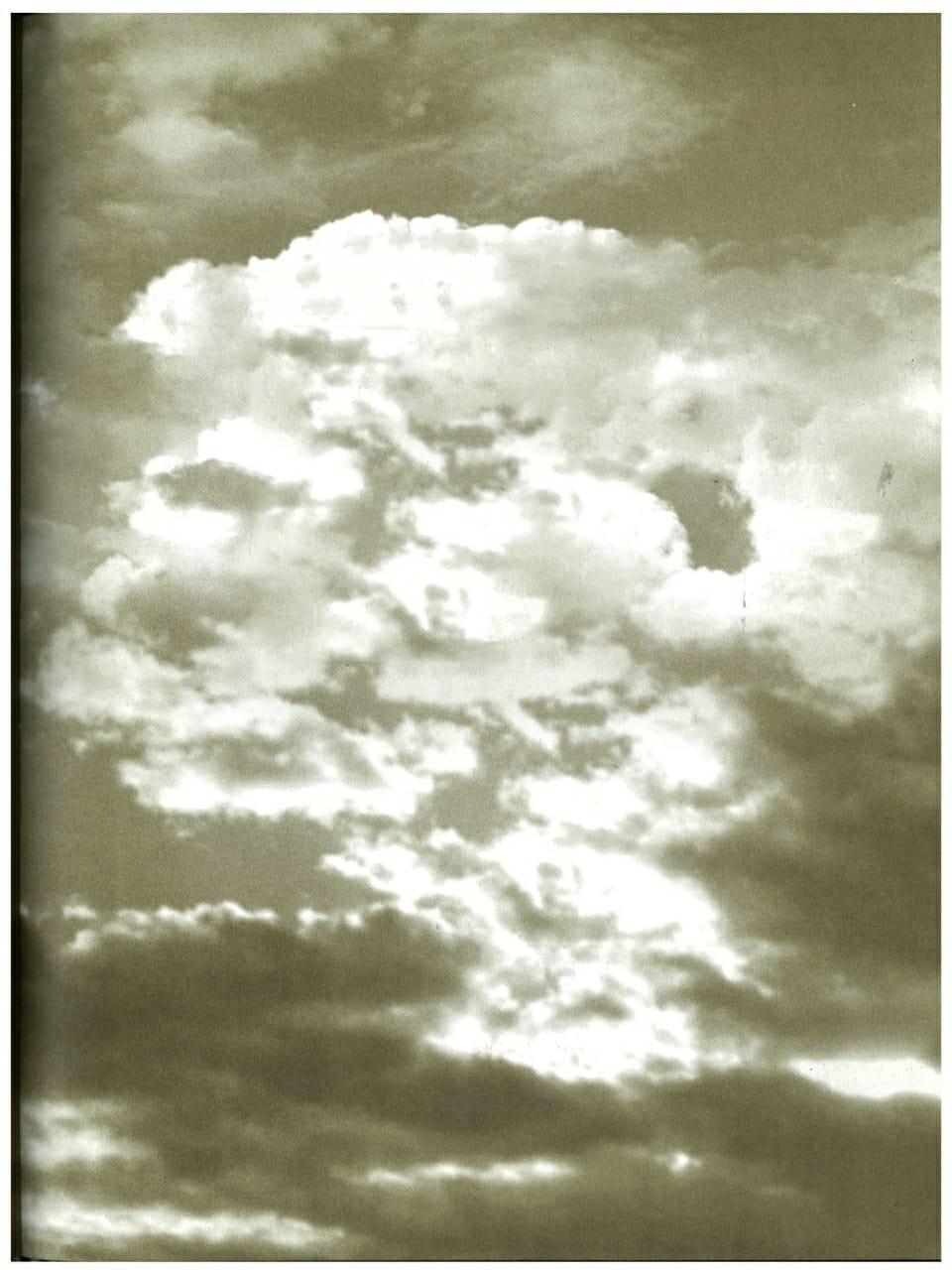 REVIEW OF LITERATURE – OVERVIEW
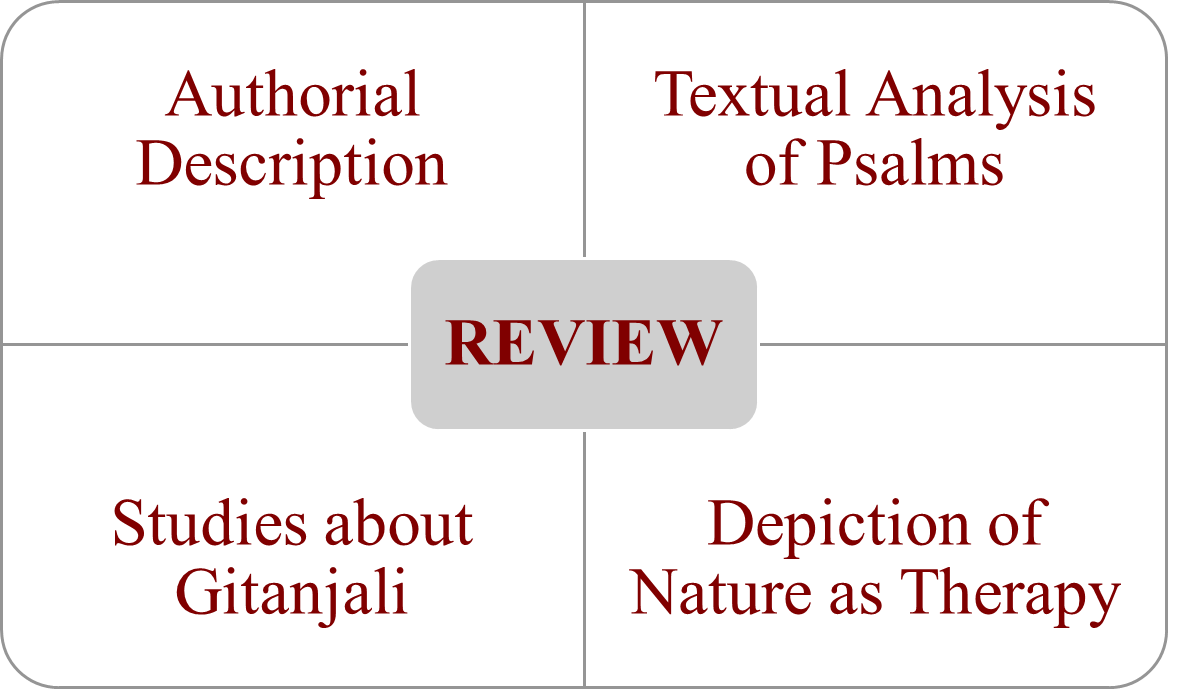 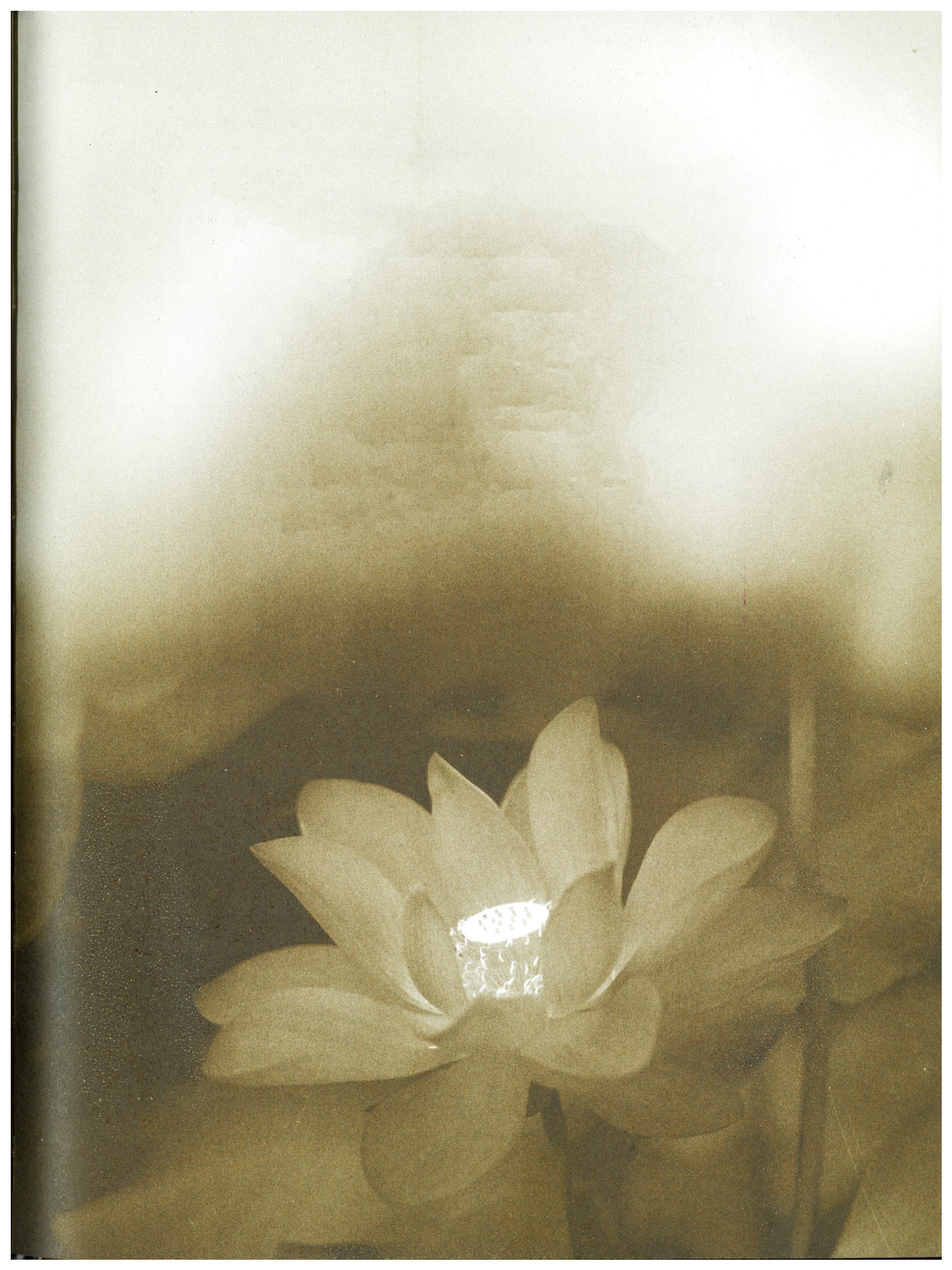 SECTION 1 -  REVIEWS ON AUTHORIAL DESCRIPTION
Tagore’s Thoughts on Environment, written by Atiur Rahman on 03 June 2011, published in ‘The Daily Star’.
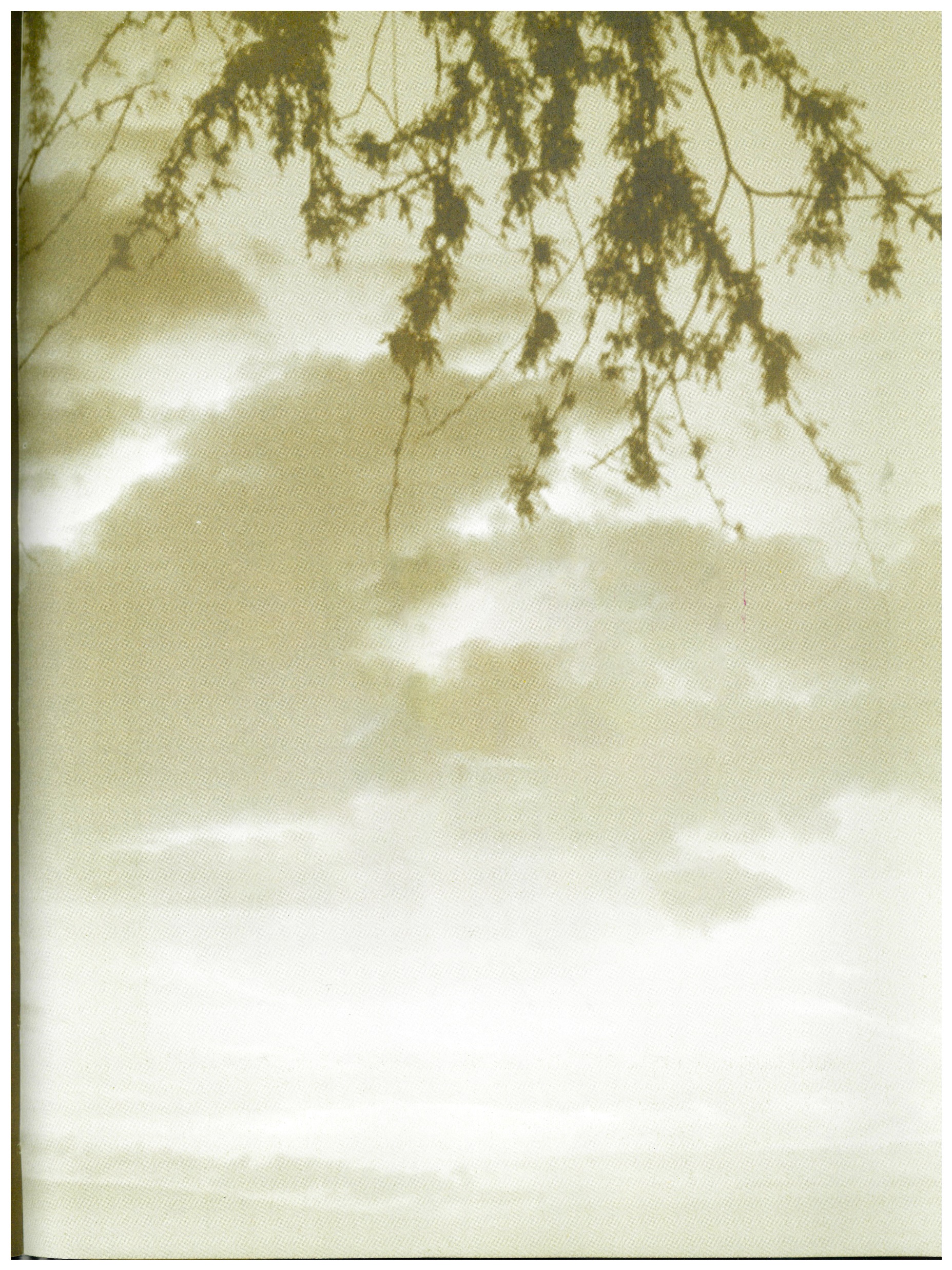 SECTION 2 – REVIEWS ON TEXTUAL ANALYSIS OF PSALMS
The Psalms and Spirituality: A Study on meditative engagement with selected Psalms among Edinburgh Students, 2007 (Ph.D. Thesis)
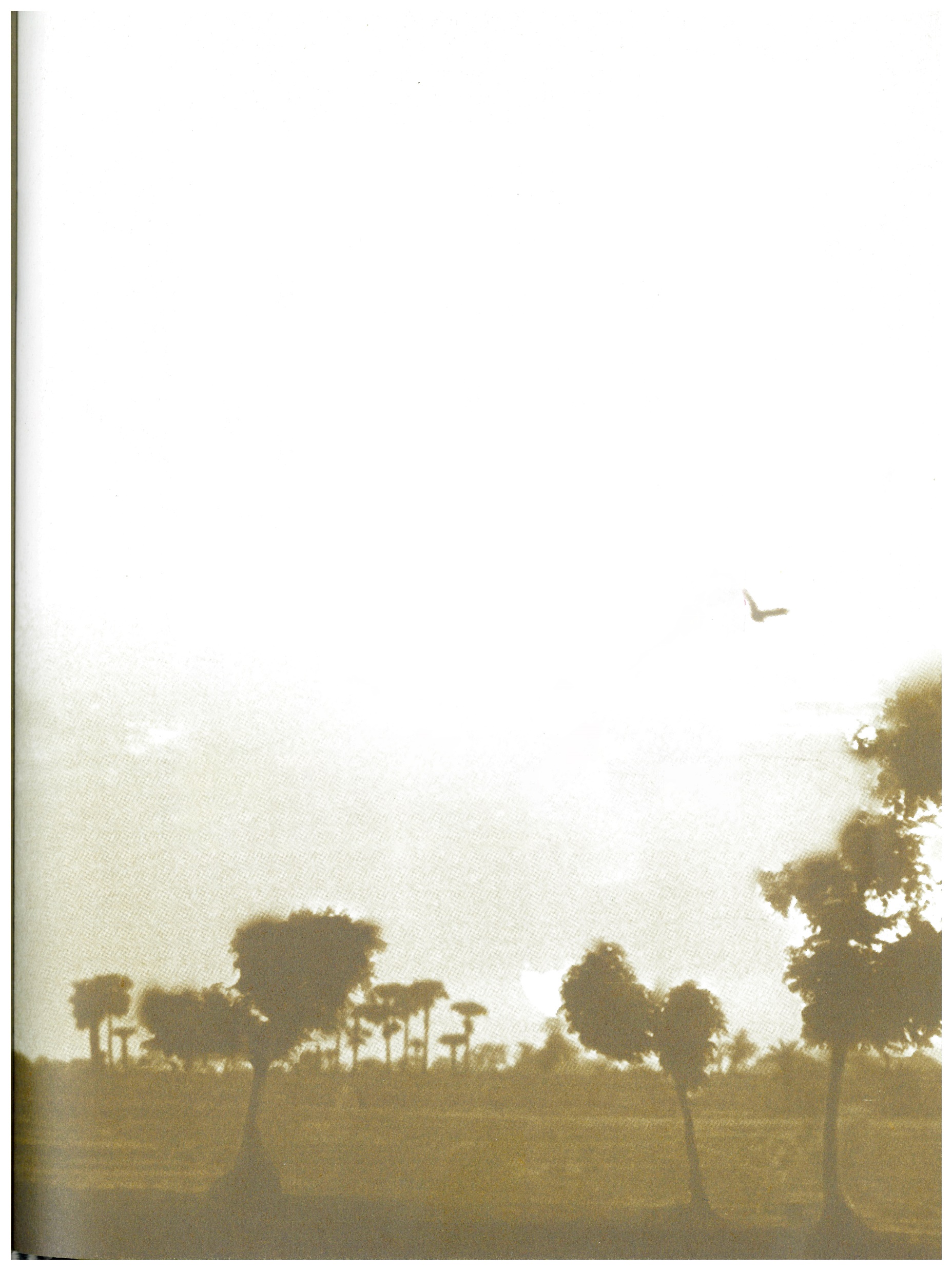 SECTION 3 – REVIEWS ON GITANJALI
'' Divinity as the manifestation of Nature and Man.- The Gitanjali.'' by Rasmi Rana,Np,nd.Web.3 May 2019.
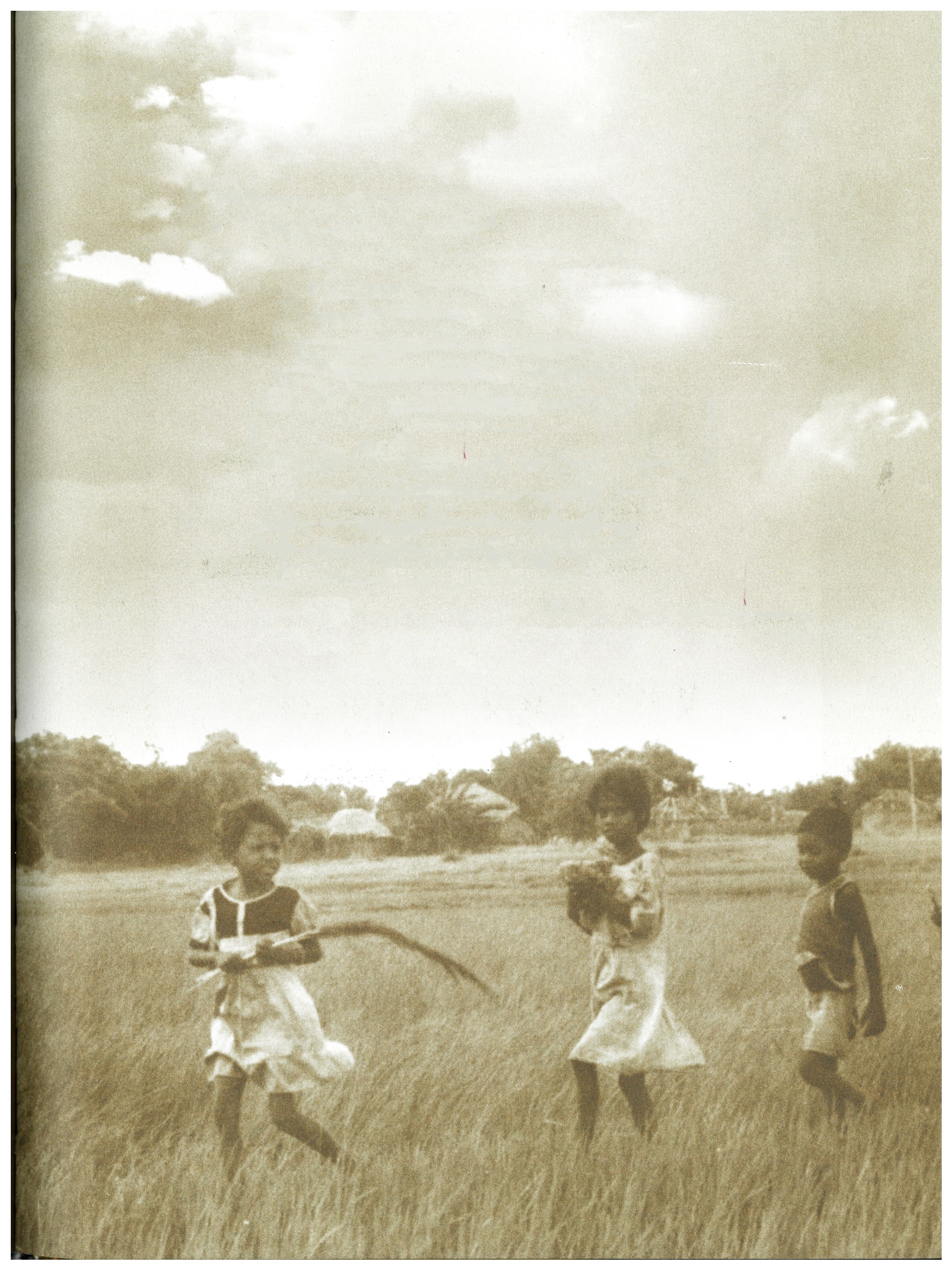 SECTION 4 – REVIEWS ON NATURE AS THERAPY
''Nature, Mind and Medicine; ‘A model for mind body healing.’ by Jason A Kaufman, 2018
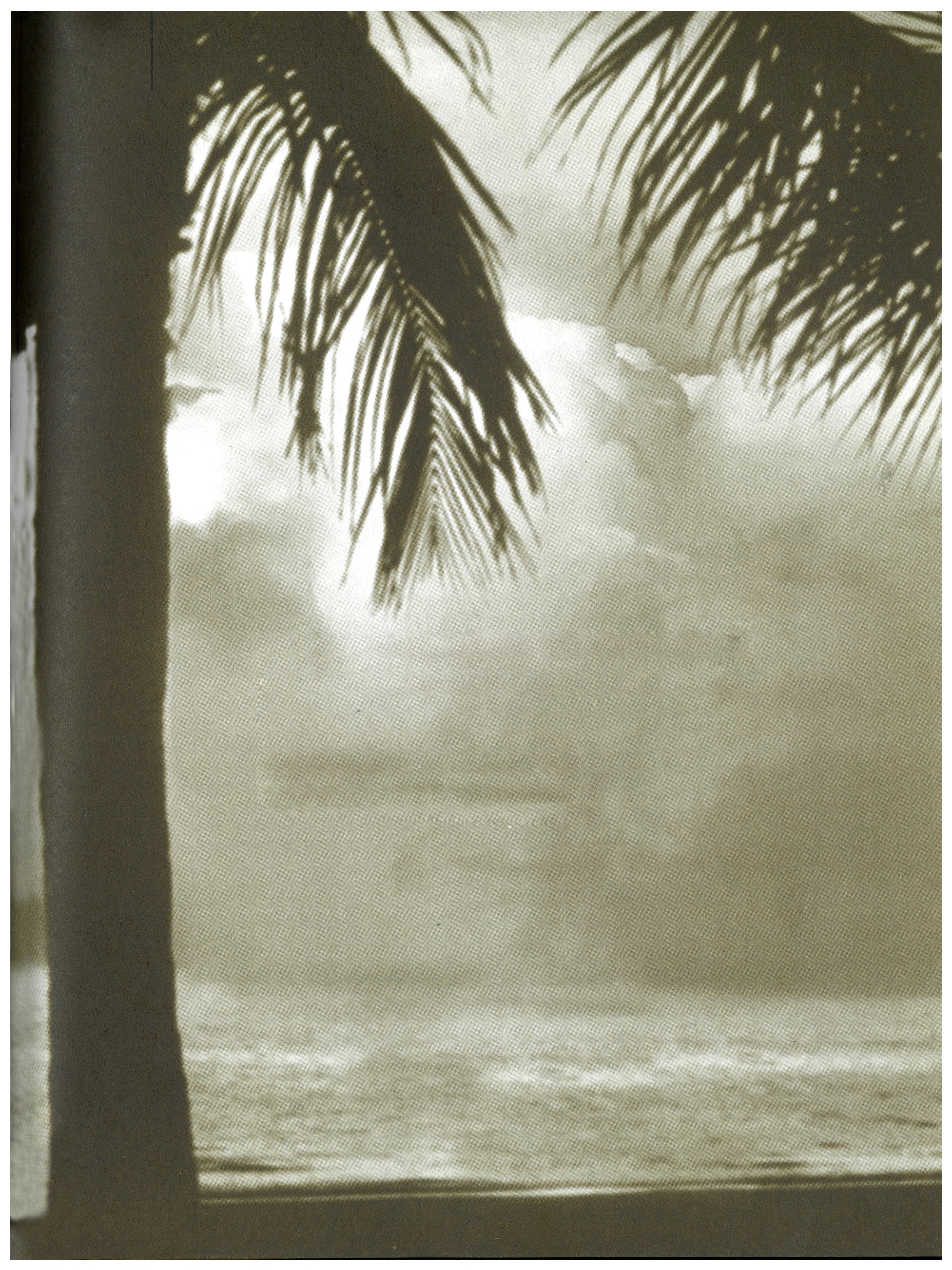 RESEARCH GAP
GEETANJALI
PSALMS
Therapeutic Perception of Nature
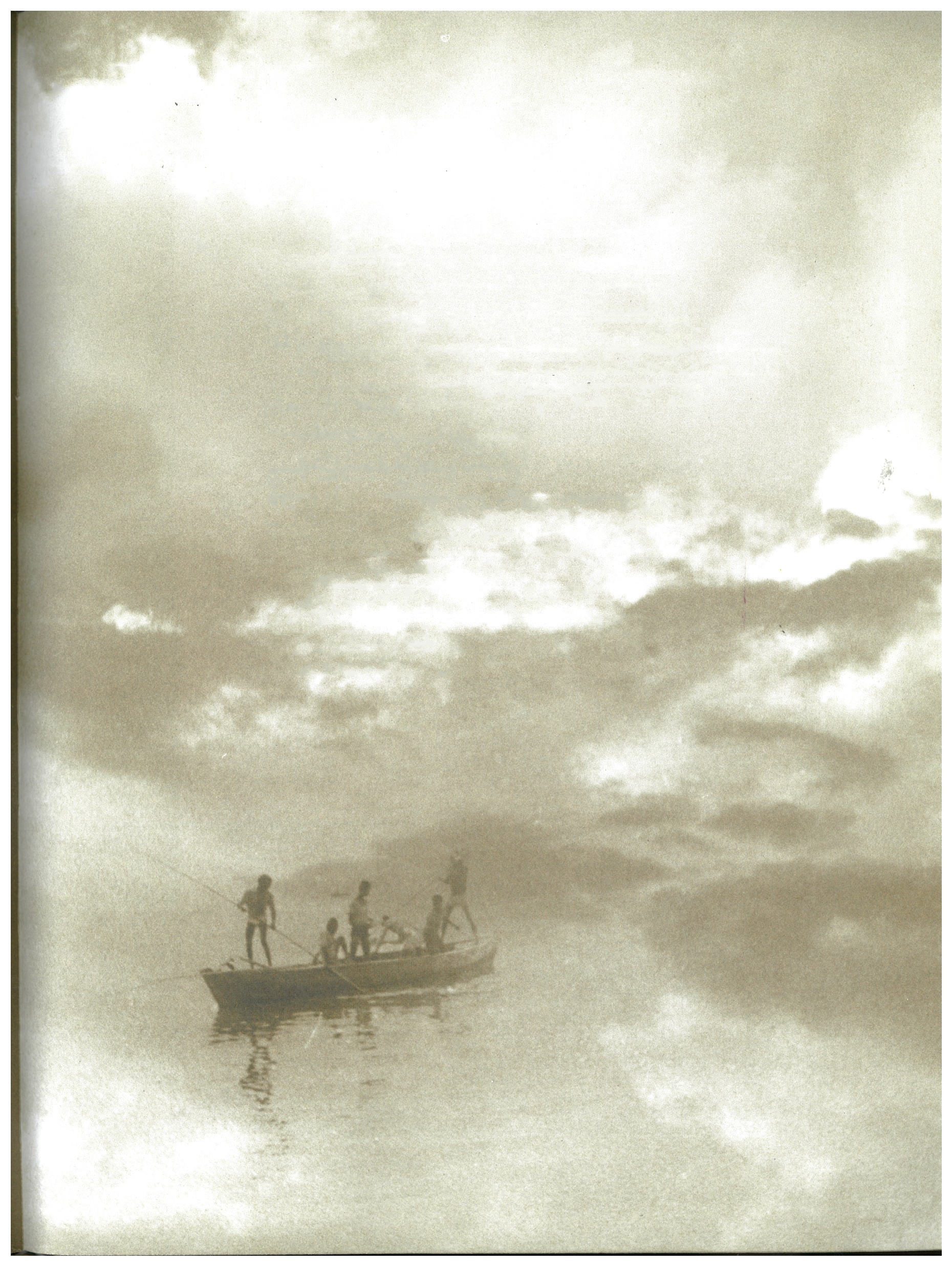 THEORITICAL FRAMEWORK
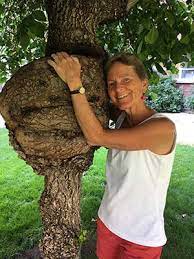 The present study examines the select reference to the perspectives on Eco-criticism which believes that nature is the force behind evolution of a society. The theory is proposed by Cheryll Goltfelty, 1996, University of Georgia Press, her essays in the Eco-criticism readers explore on Green Writing and her reflections on human interaction and nature.
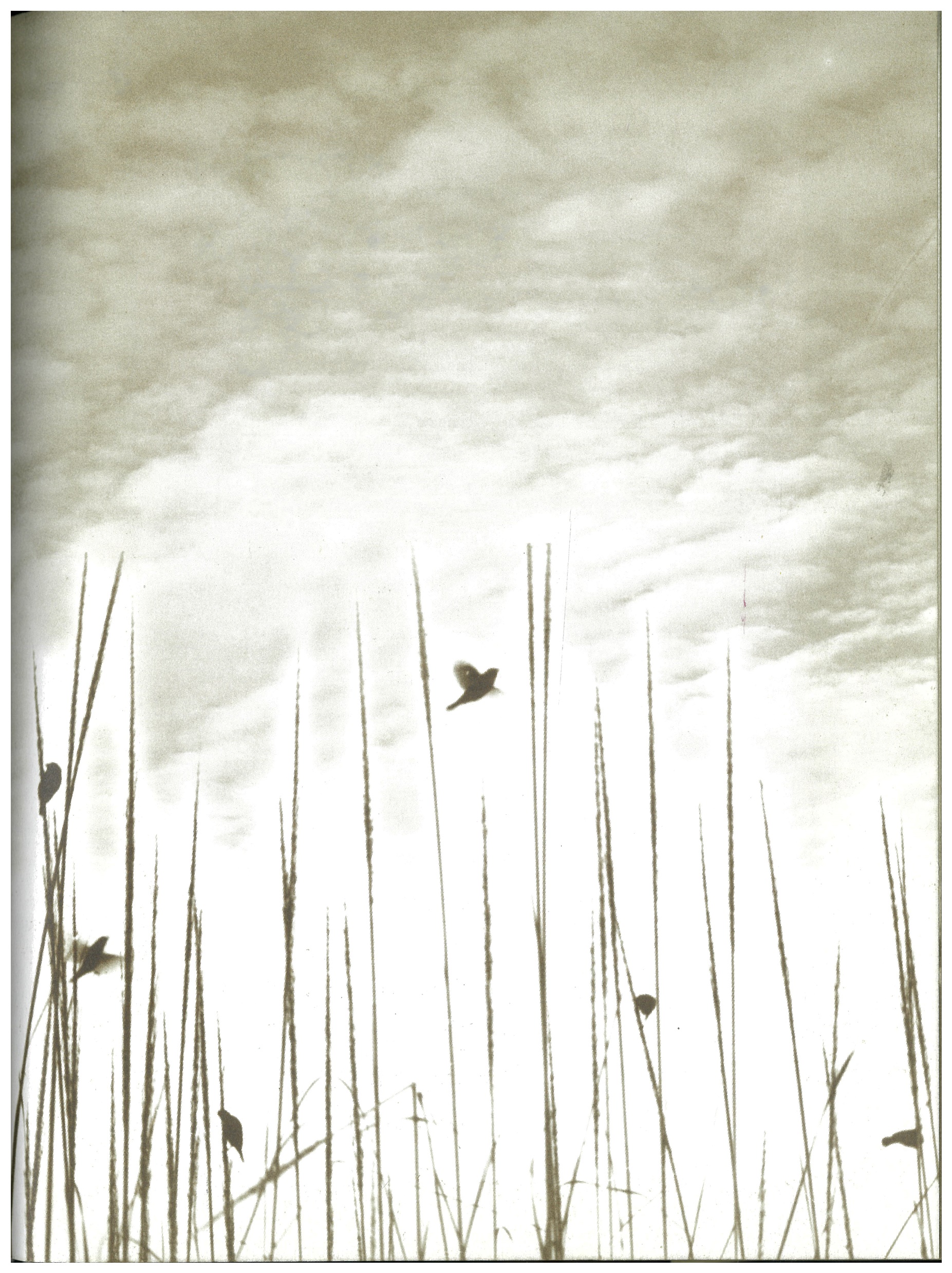 CONCEPTUAL FRAMEWORK
THERAPEUTIC LANDSCAPES
ECOFAITH AND HEALING SPACES
NATURE – BASED THERAPY (NBT)
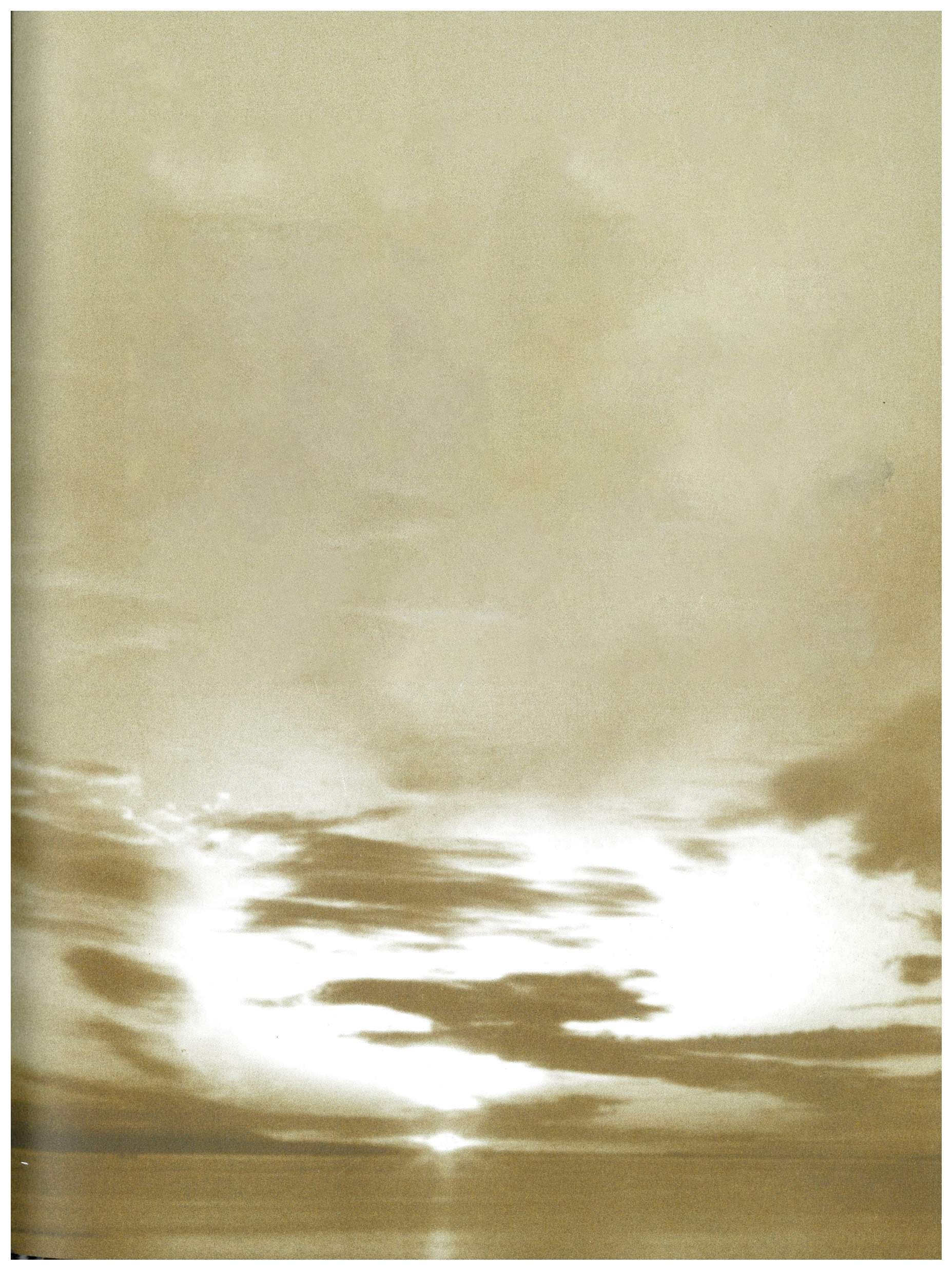 METHODOLOGY
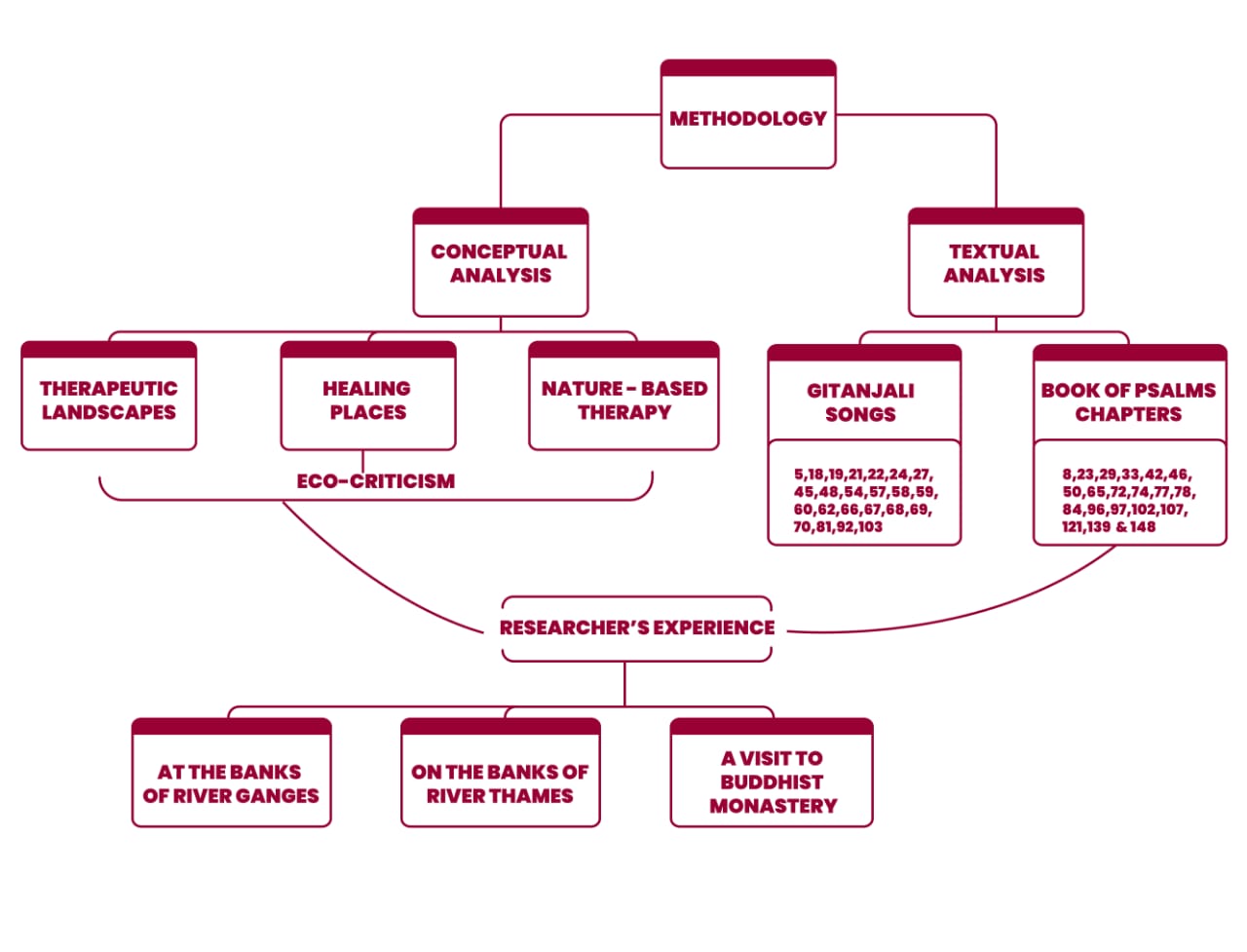 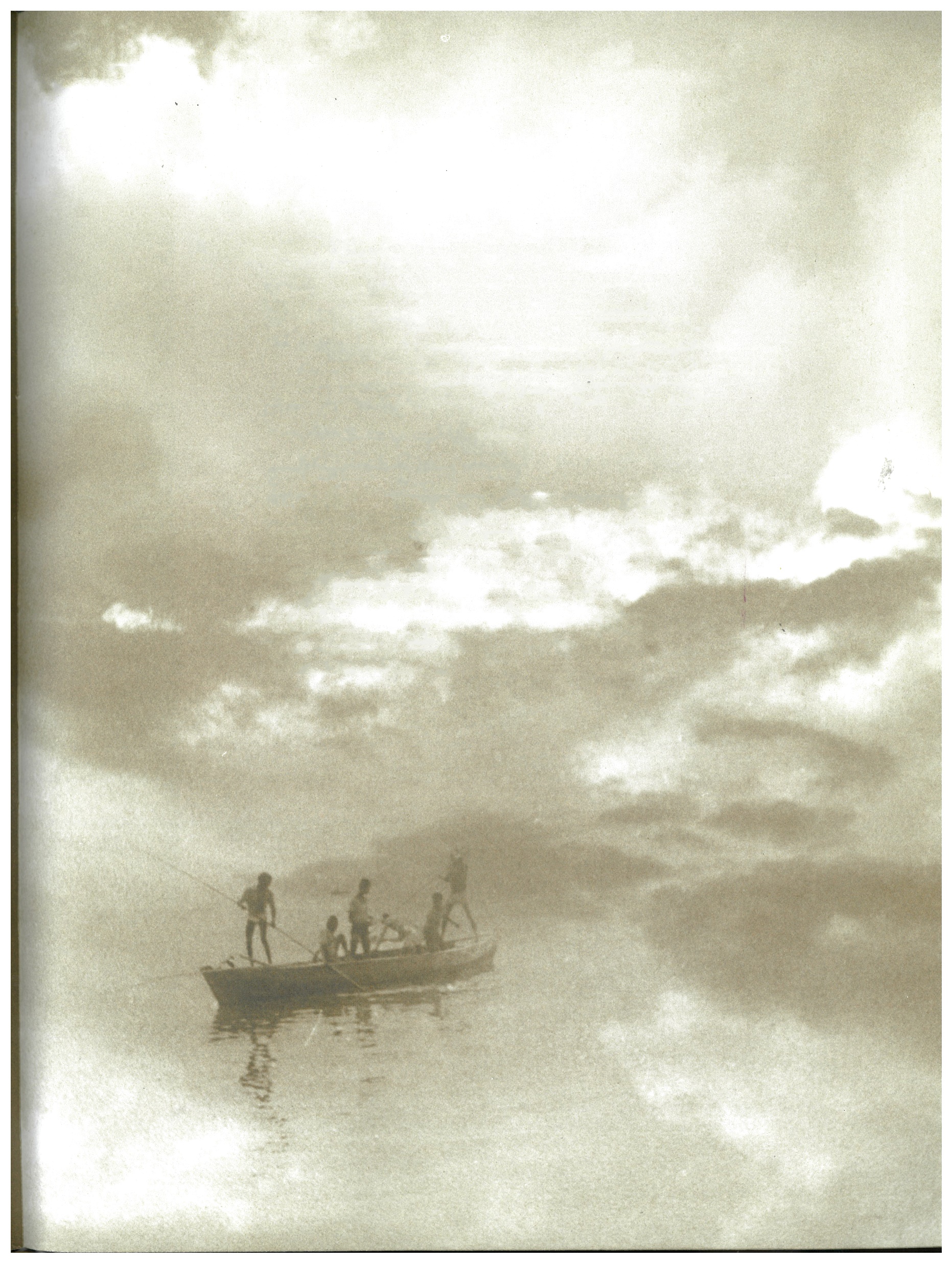 ANALYSIS
CONCEPT OF THERAPEUTIC LANDSCAPE 
WITH REFERENCE TO GITANJALI SONG - 69
The same stream of life that runs through my veins 
night and day runs through the world
and dances in rhythmic measures. 
………………………………………………….
………………………………………………….
I feel my limbs are made glorious
by the touch of this world of life.
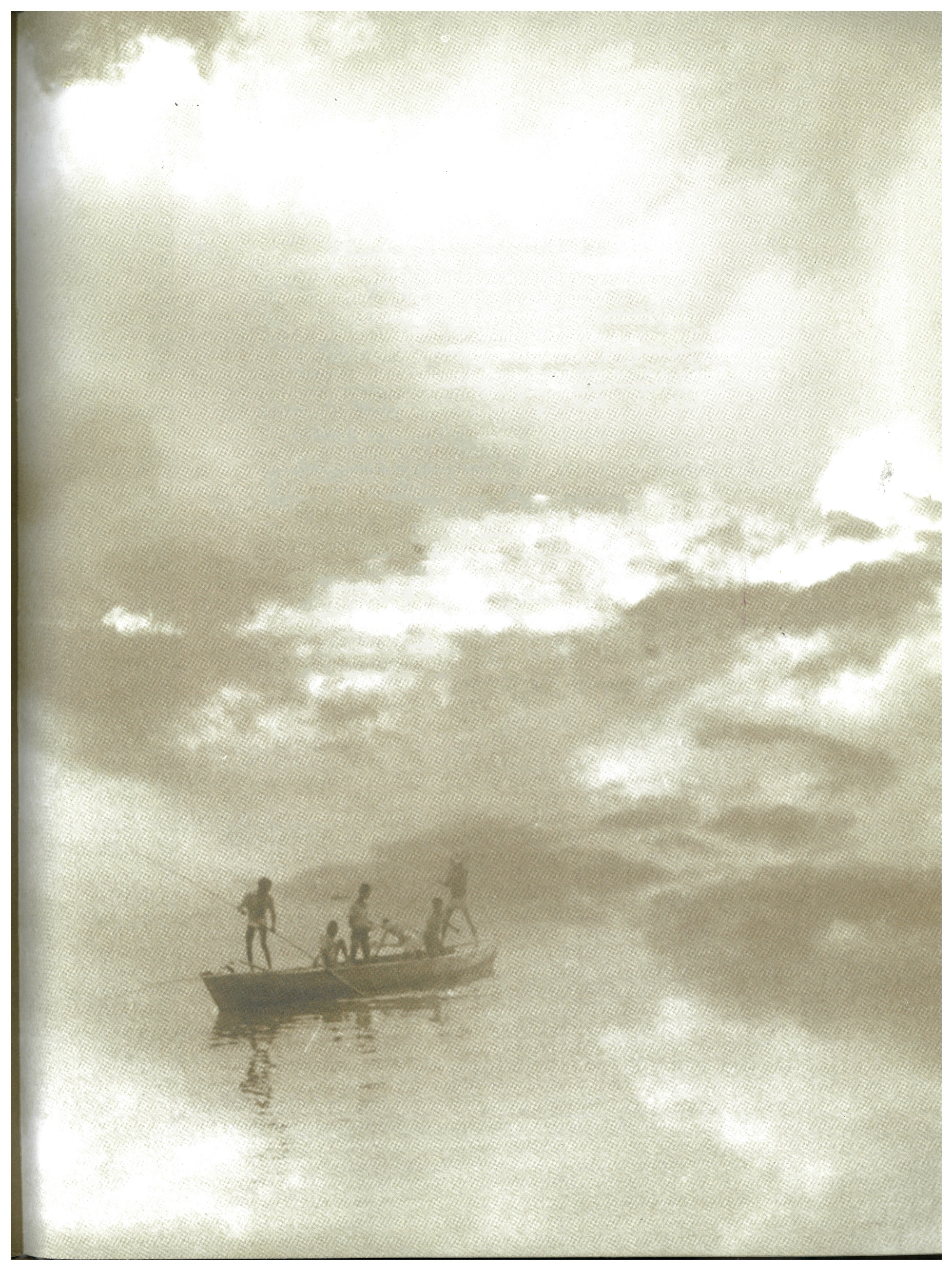 CONCEPT OF THERAPEUTIC LANDSCAPES WITH REFERENCE TO PSALM - 65
The whole earth is filled with awe at your wonders;
where morning dawns, where evening fades,
you call forth songs of joy.
You care for the land and water it;
you enrich it abundantly.
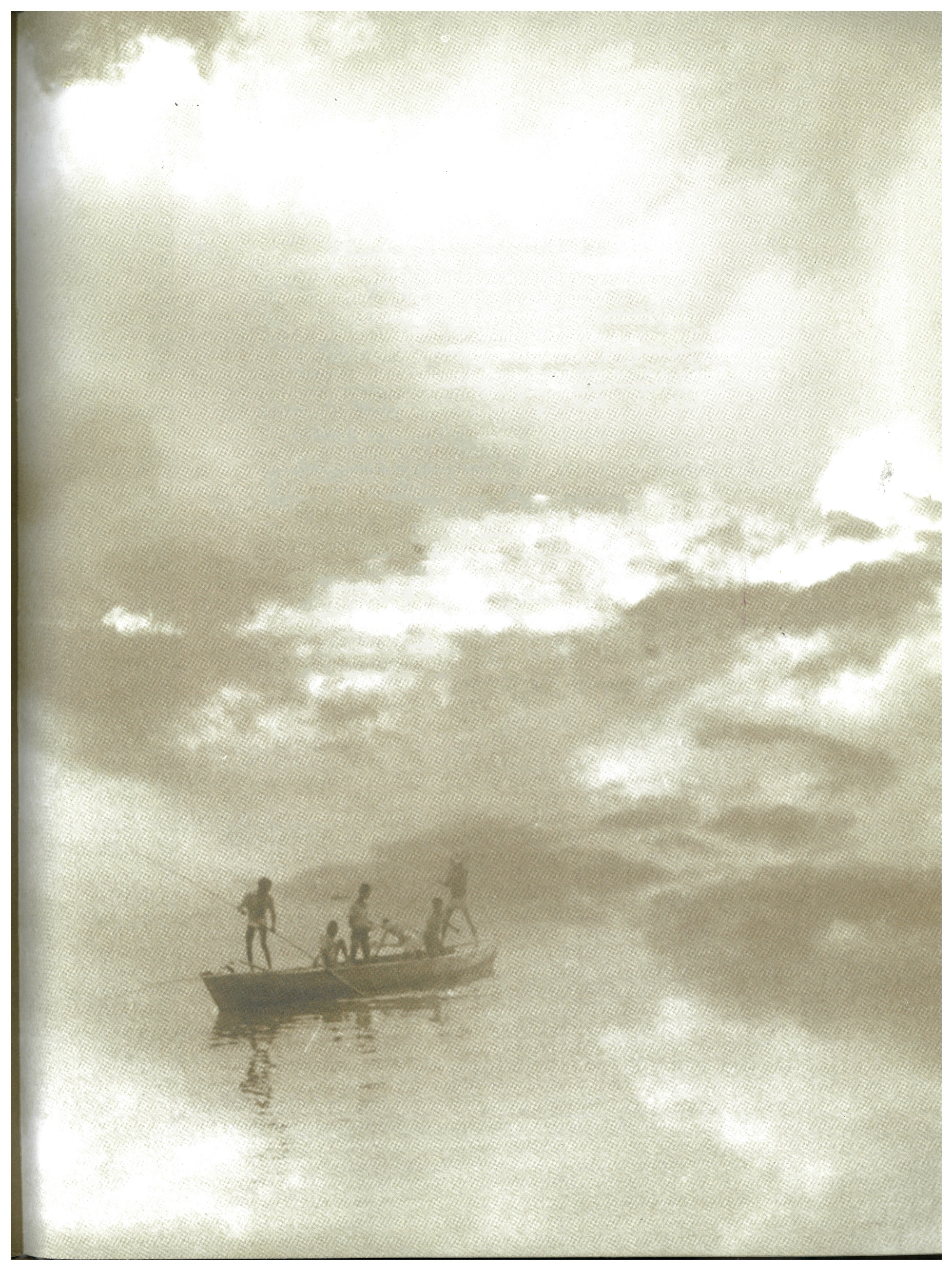 ANALYSIS OF ECOFAITH AND HEALING SPACES WITH REFERENCE TO GITANJALI SONG - 67
Thou art the sky and thou art the nest as well. 
O thou beautiful, there in the nest 
it is thy love that encloses the soul 
with colours and sounds and odours.

There comes the morning 
with the golden basket in her right hand 
bearing the wreath of beauty, 
silently to crown the earth.
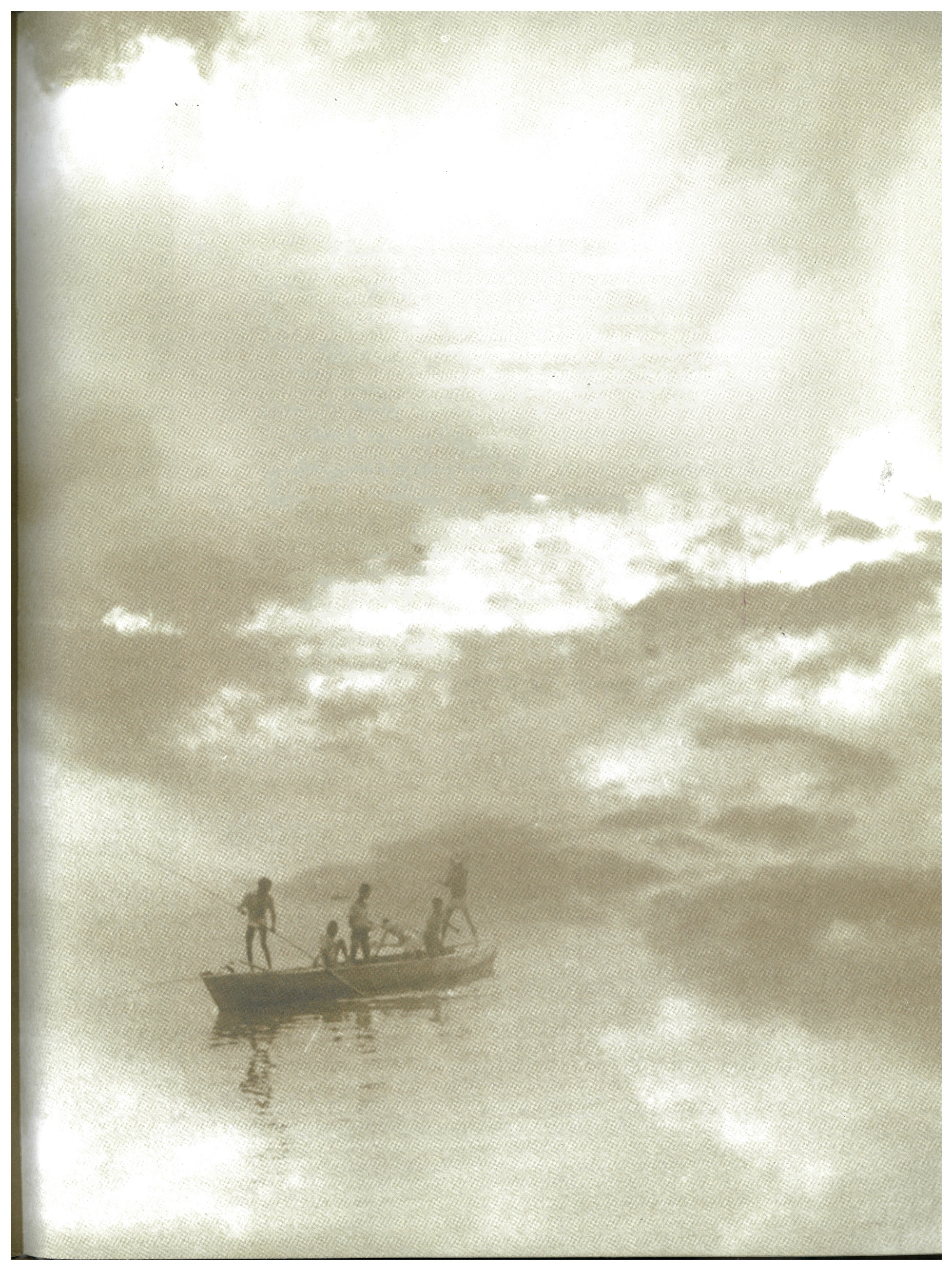 ANALYSIS OF ECOFAITH AND HEALING SPACES WITH REFERENCE TO PSALMS - 104
He  stretches out the heavens like a tent and lays the beams of his upper chambers on their waters. He makes the clouds his chariot and rides on the wings of the wind…………………………………………………………
………………………….............................................................................
May the glory of the Lord endure forever;   may the Lord rejoice in his works— he who looks at the earth, and it trembles, who touches the mountains, and they smoke. I will sing to the Lord all my life; I will sing praise to my God as long as I live.
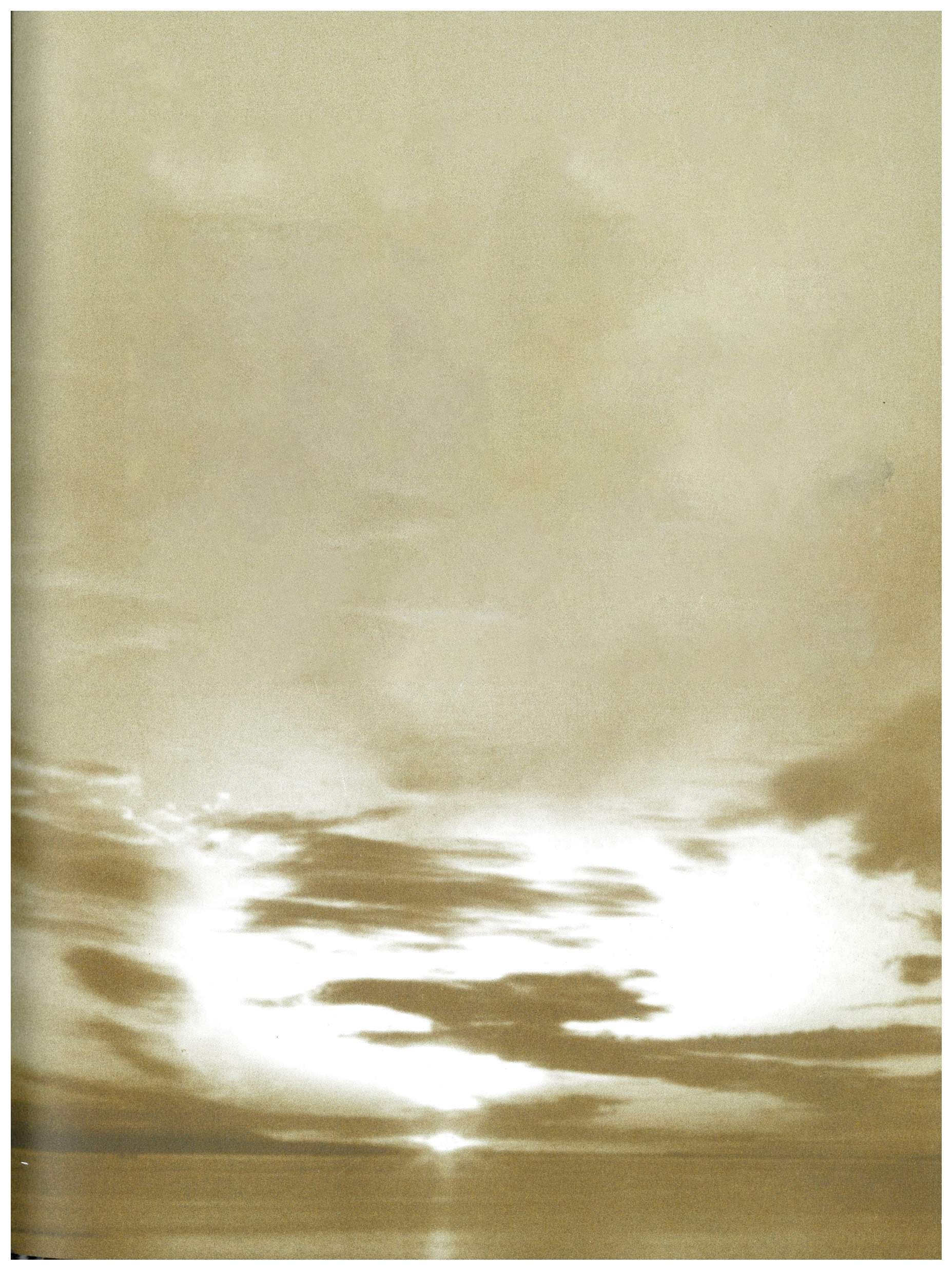 NATURE BASED THERAPY
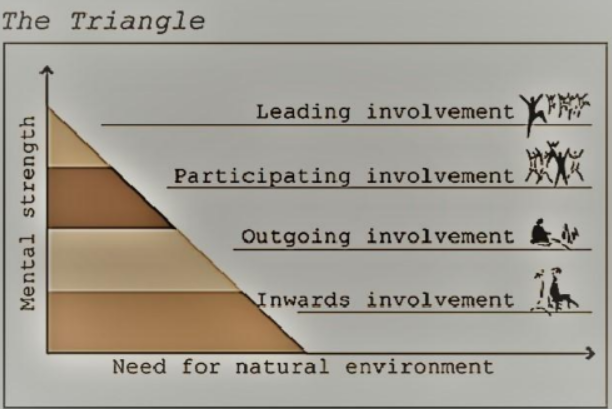 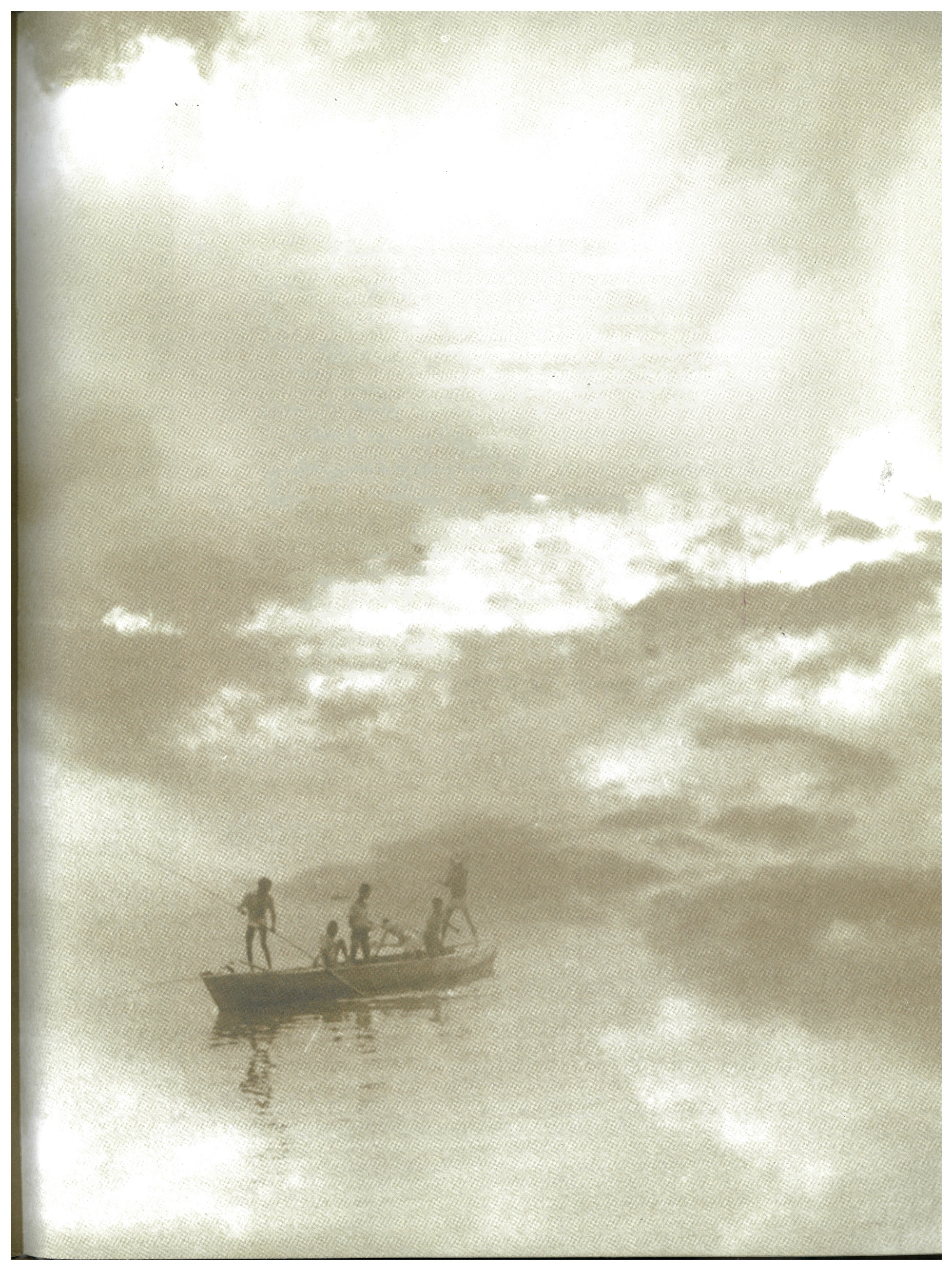 CONCEPT OF NATURE BASED THERAPY (NBT) WITH REFERENCE TO GITANJALI SONG - 81
Hidden in the heart of things thou art 
nourishing seeds into sprouts, buds into blossoms, 
and ripening flowers into fruitfulness. 

I was tired and sleeping on my idle bed
and imagined all work has  ceased. 
In the morning I woke up and found 
my garden full with wonders of flowers.
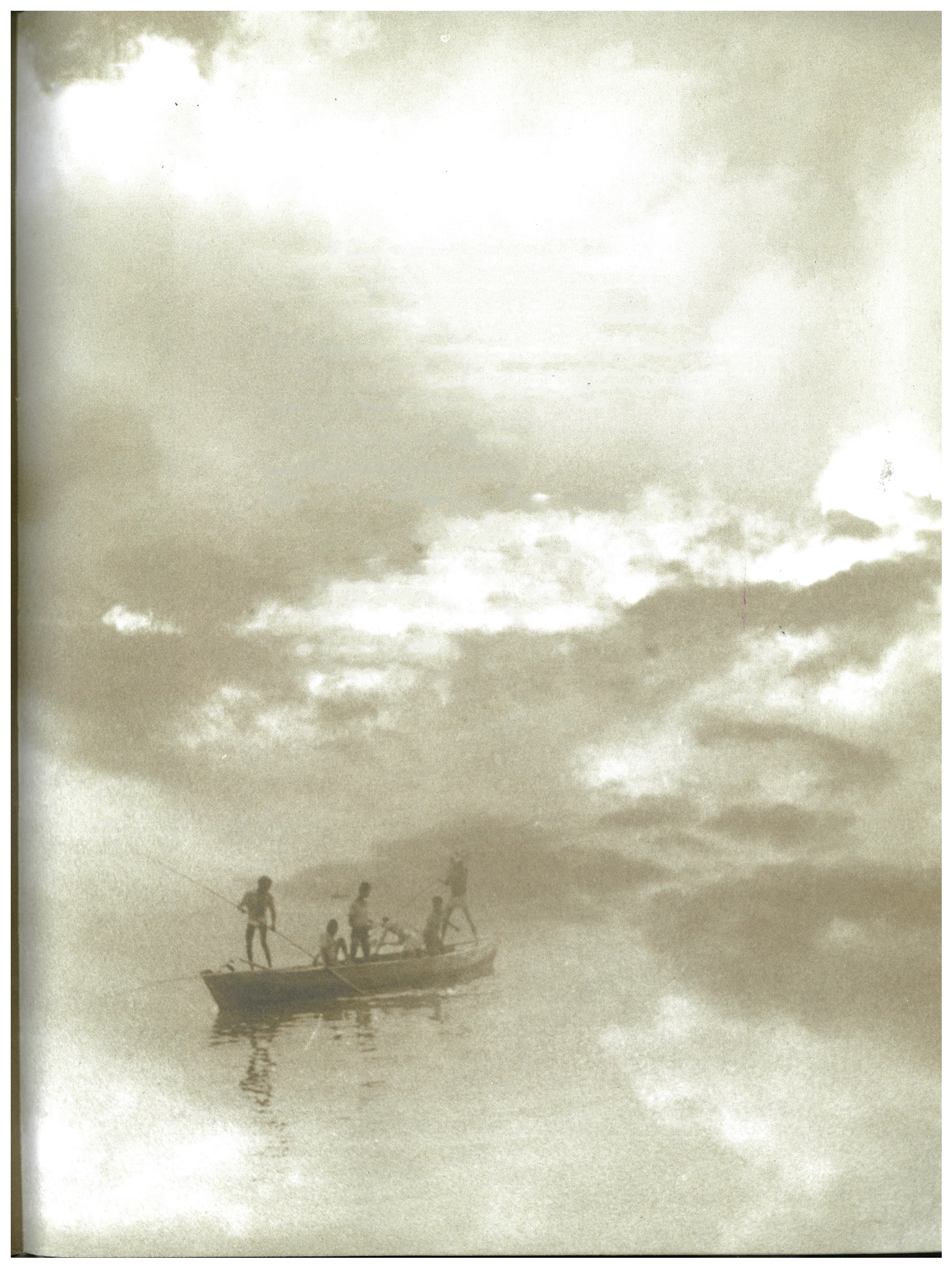 CONCEPT OF NATURE – BASED THERAPY WITH REFERENCE TO PSALMS - 23
The LORD is my shepherd, I shall not be in want. He makes me lie down in green pastures, he leads me beside quiet waters, he restores my soul. He guides me in paths of righteousness for his name's sake. Even though I walk through the valley of the shadow of death, I will fear no evil, for you are with me; your rod and your staff, they comfort me. You prepare a table before me in the presence of my enemies.
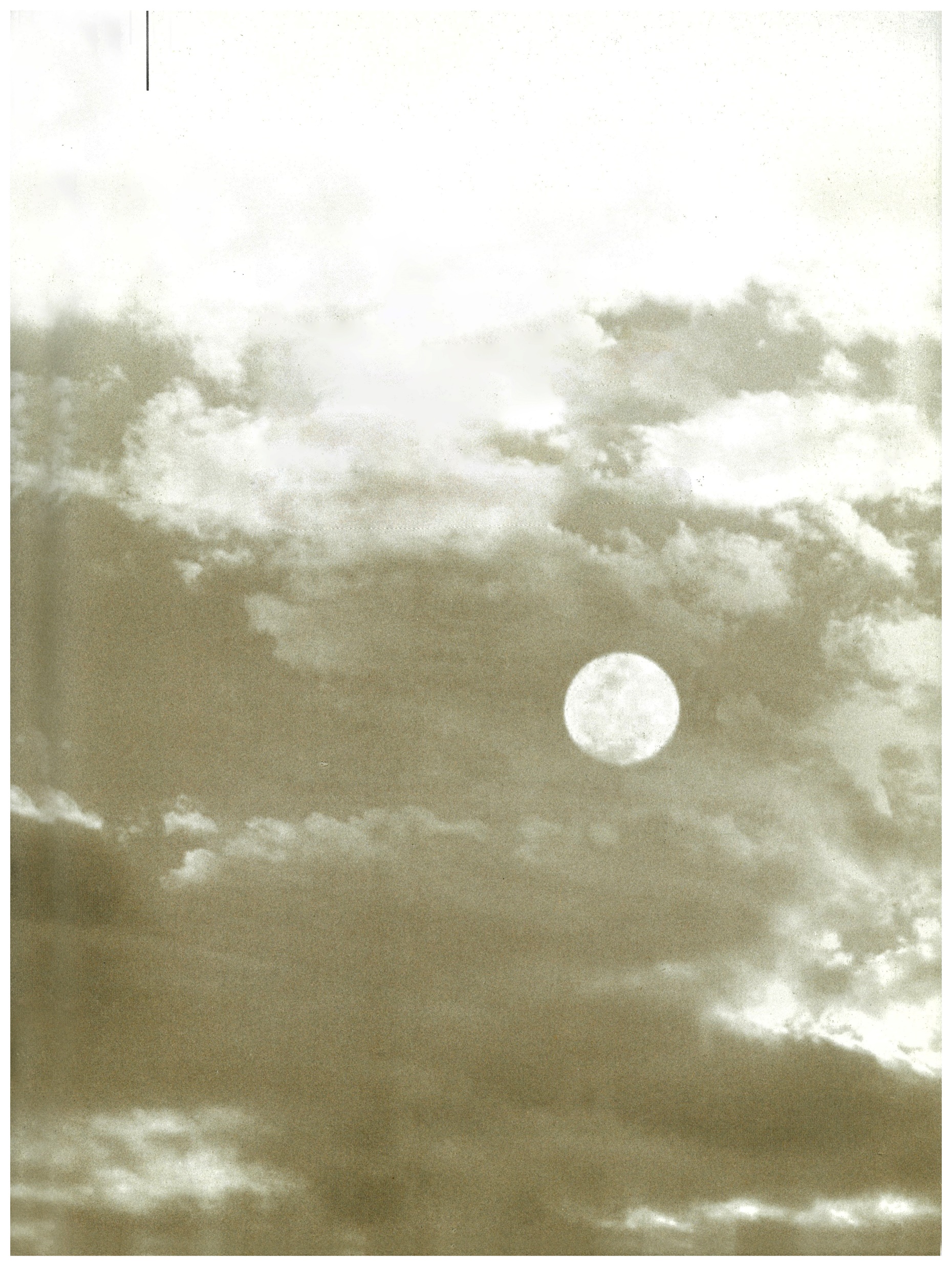 THERAPEUTIC LANDSCAPES, HEALING SPACES AND NATURE BASED THERAPY
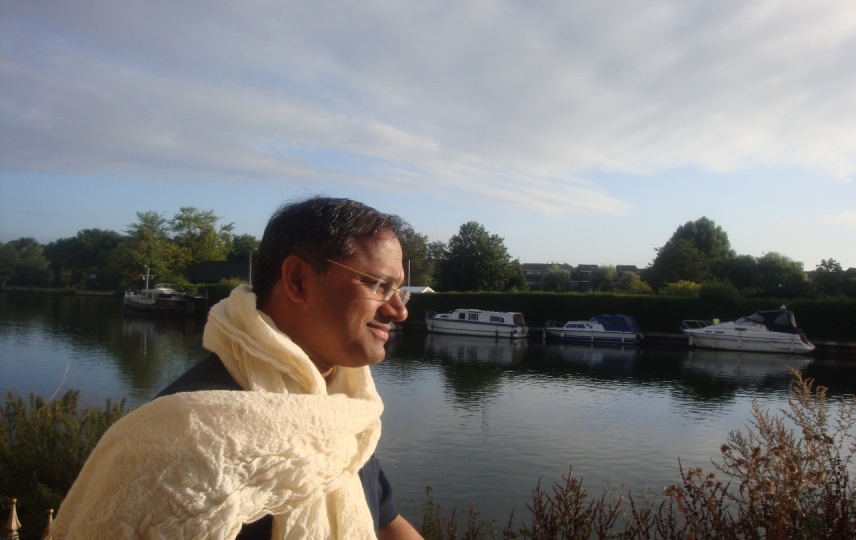 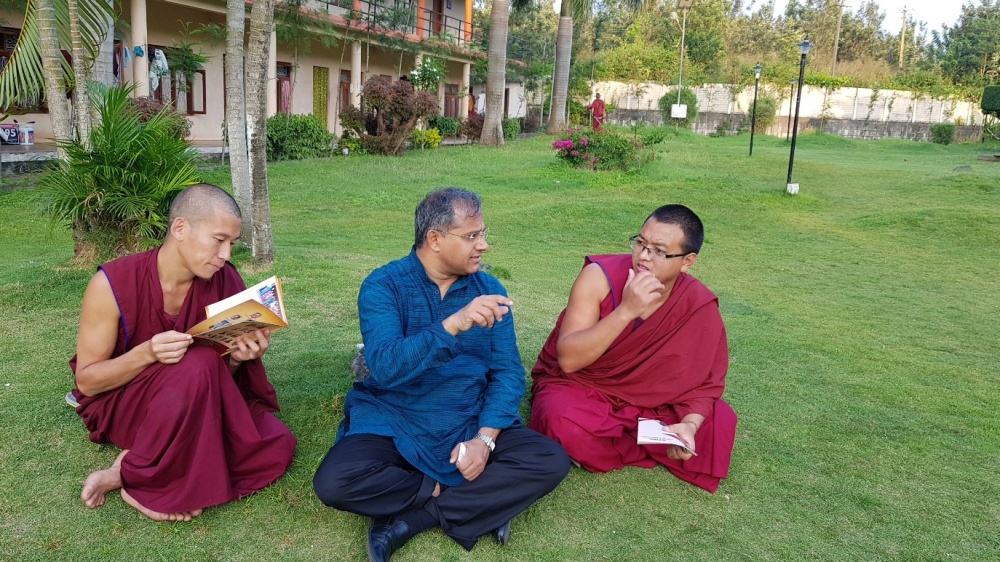 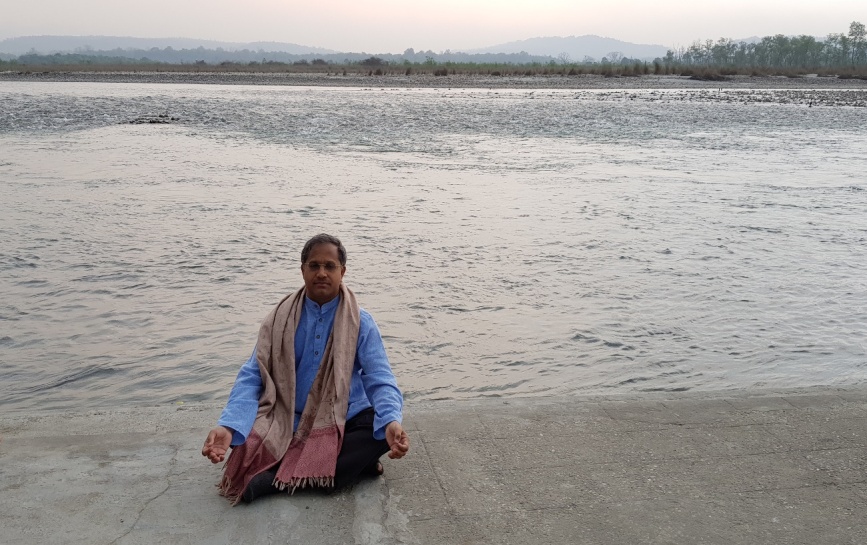 At the banks of River Thames
Visit to a Buddhist Monastery
At the banks of River Ganges
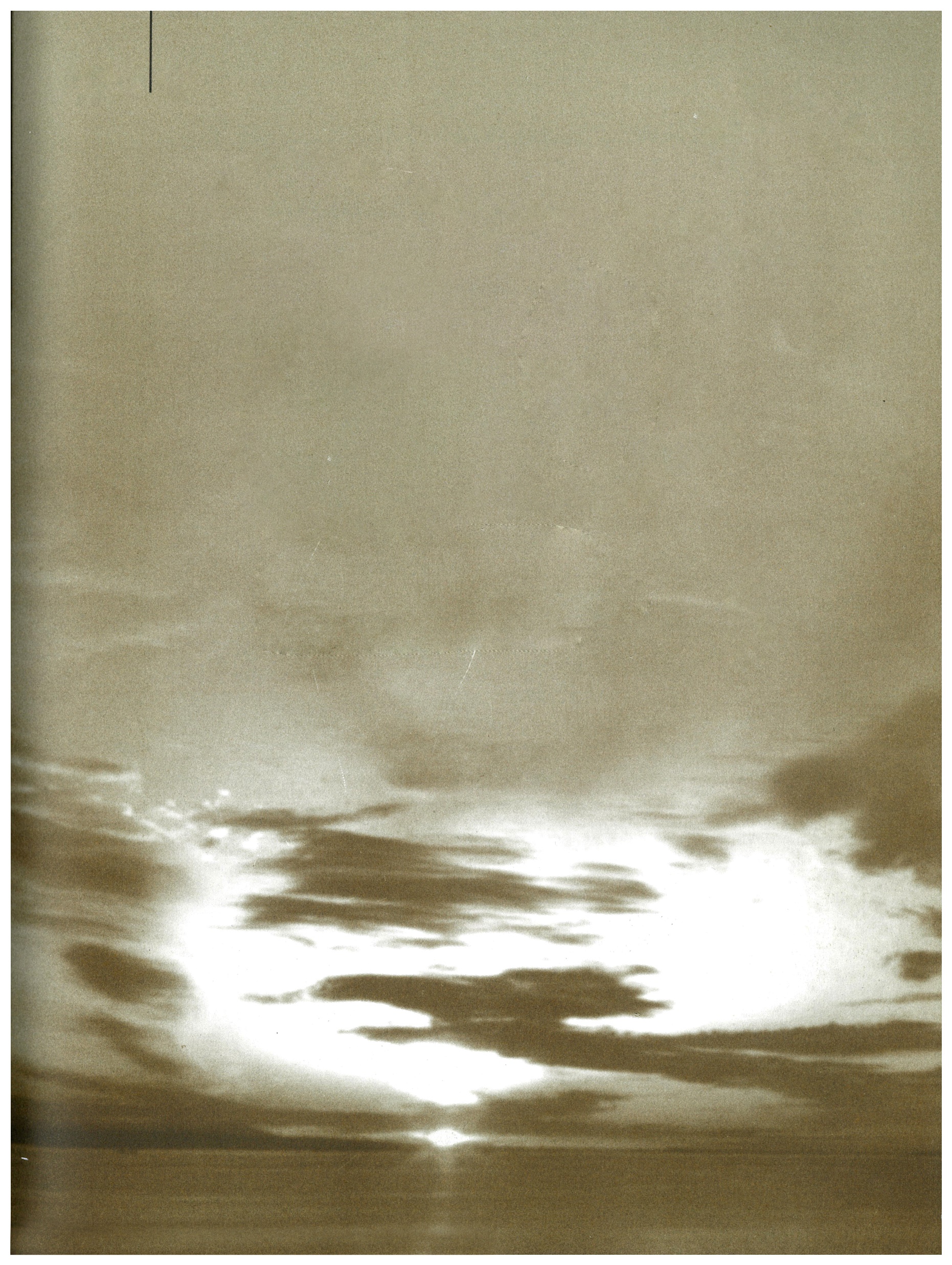 RELEVANCE OF THE STUDY
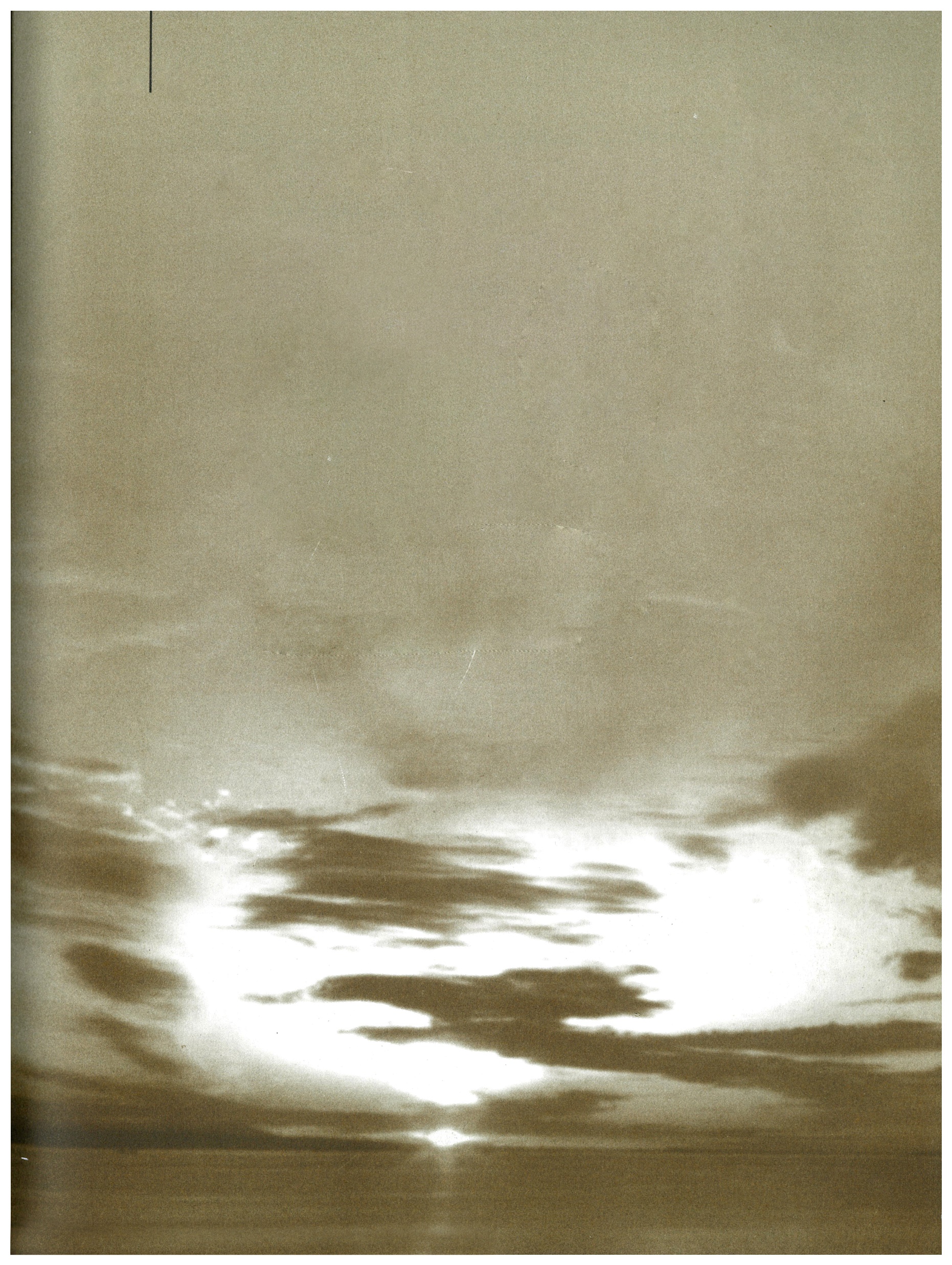 RELEVANCE OF THE STUDY
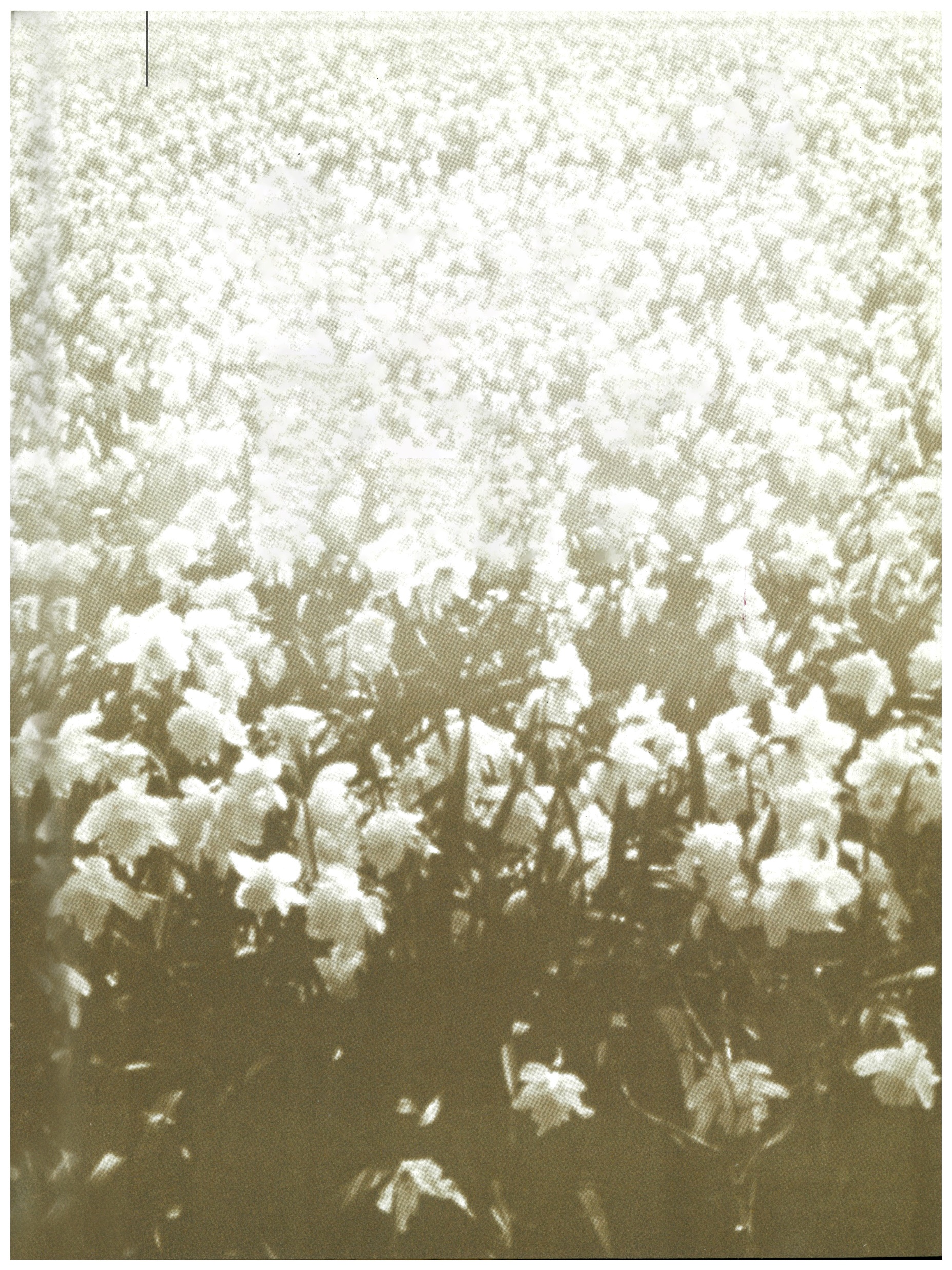 MAJOR FINDINGS
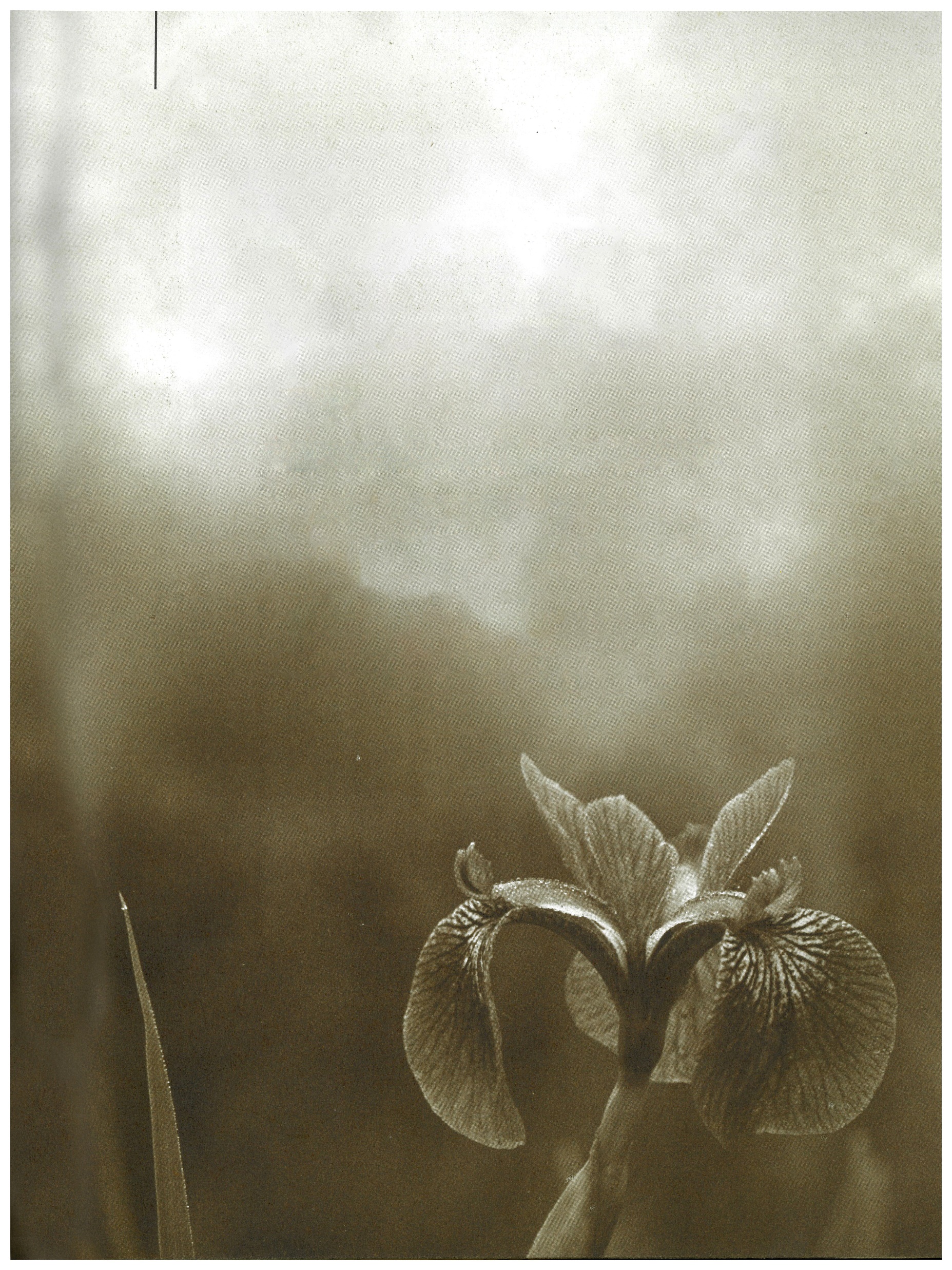 LIMITATIONS OF THE STUDY
Due to constraints of time, the researcher could not extend the research to include any field work and had to limit the study to the textual analysis of Rabindranath Tagore’s Gitanjali and select Psalms from the Bible.
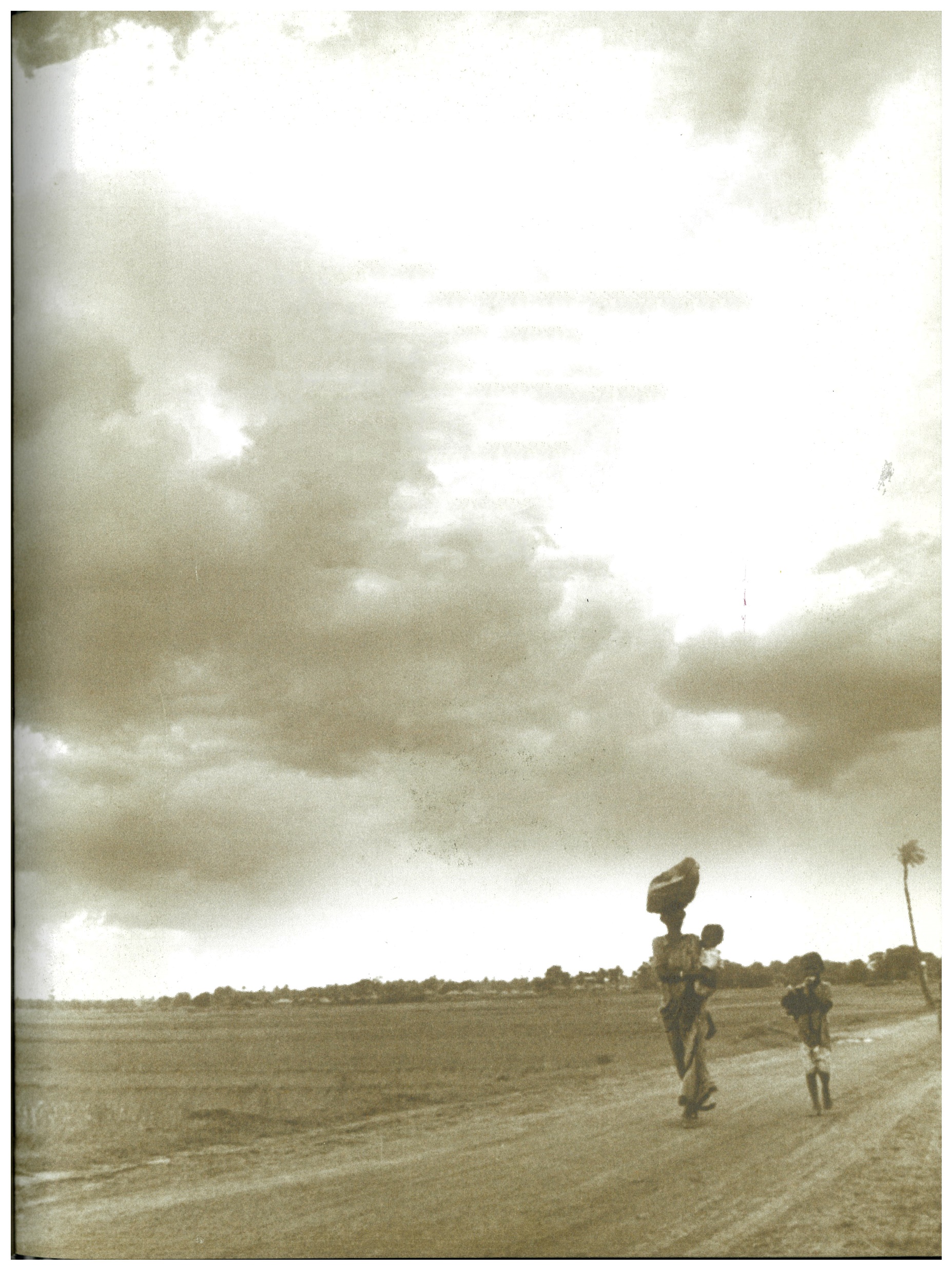 SCOPE FOR FURTHER RESEARCH
Research about Therapeutic Landscapes can be done, studying and understanding how natural landscapes work and heal ultimately.

Studies can be done on the practical approaches of Nature Therapy carrying out field work and recording the experiences of the clients and their healing after the therapy. 

Nature Therapy can be collaborated with other disciplines to attain healthcare and healing more effectively, using language as another factor in the therapeutic process. 

Literary analysis and critical study of eco-fiction can be researched, analysing the natural phenomenon and their effects on the characters.
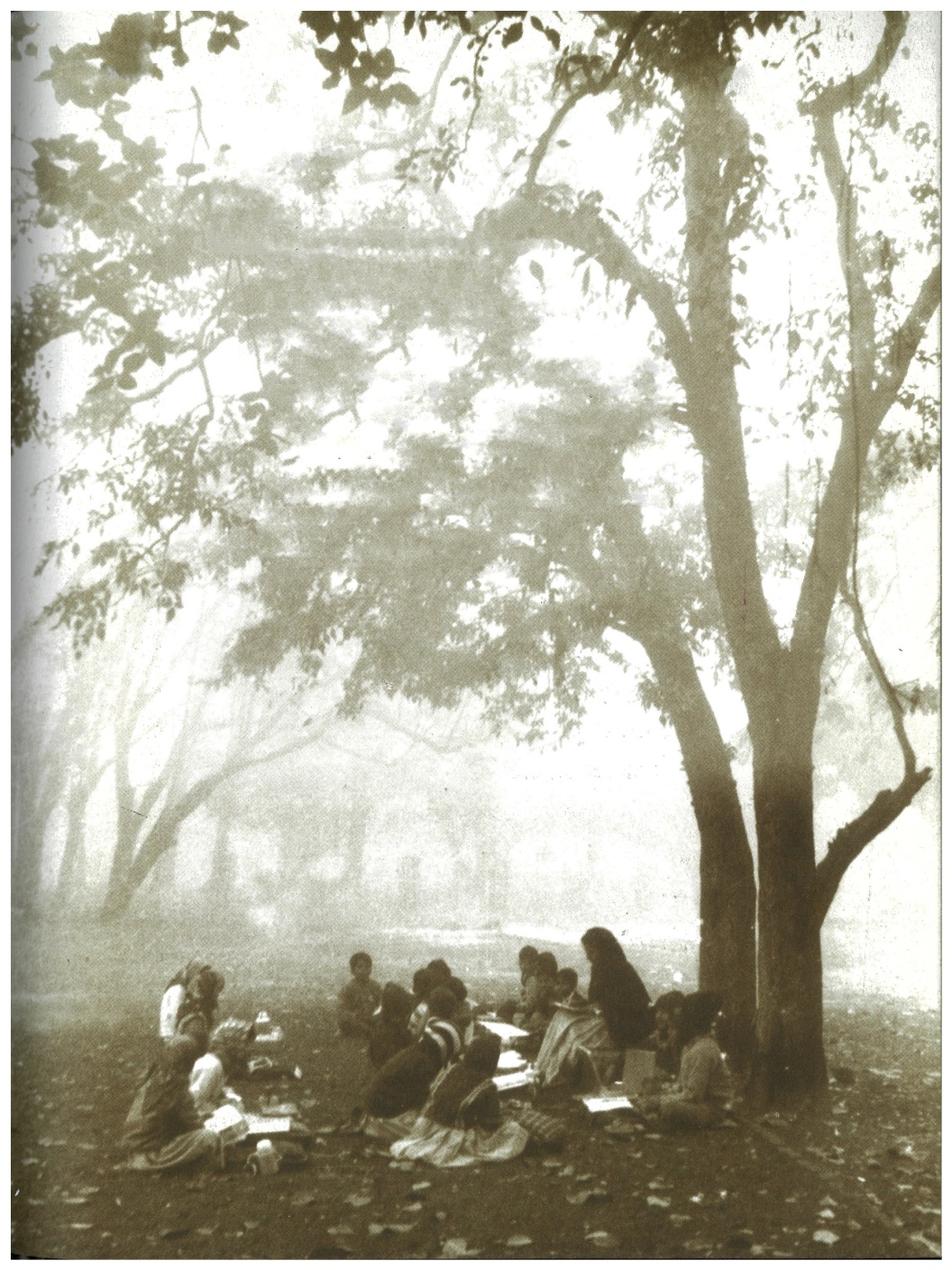 Thank You..